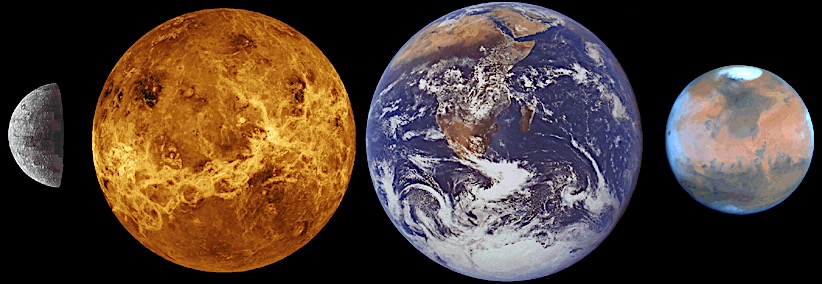 Two Planets: Challenges of Living on Earth & Mars
Frank H. Shu1 & HX Team (formed 2009)2
1ASTRON Solutions Corporation
2 August 2017
Wu Chien Shiung Science Camp
2ASIAA: P. Ho, R. Krasnopolsky, R. E. Taam, T. S. Wei, S. J. Zheng; IoC; F. T. Luo, H. F. Tseng; 
NTHU: N. H. Tai, P. F. Cheng, D. S. H. Wong; ITRI: S. K. Wu; CityU: C. T. Liu; UMich, R.T. Yang; S. CA:  F. S. Model, S. Chien
2015/10/29
Frank . Shu
1
[Speaker Notes: 1M. J. Cai, F. T. Luo, P. T. P. Ho, R. E. Taam, Y. D. Huang. T. S. Wei, K. H. Chien, S. K. Wu, S. Chien, N. H. Dai, S. J. Zheng]
Outline of Talk
Motivations for colonizing Mars
Challenges to survival on Earth
Challenges to survival on Mars
Getting to Mars (& back)
Hohmann transfer orbit
Chemical and nuclear rocket propulsion
Living and working on Mars
Water, oxygen, and thorium
Making methane fuel
Building a high-tech carbon-based economy
Transforming Martian soil from sterile/toxic to fertile
Lessons for Earth from thinking about Mars (and vice-versa)
Using biochar to reverse climate change
Making nuclear energy Safe, Sustainable, Secure, $uperior* (may skip)
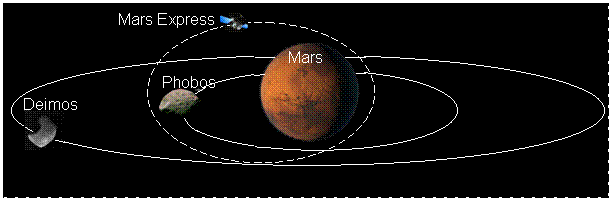 ESA
2015/10/29
Frank . Shu
2
[Speaker Notes: A climate scientist and a climate skeptic walk into a bar. The skeptic says to the bartender, “What’s your strongest drink?”  The bar tender brings out a bottle and says: “This one is 97% alcohol but it’ll cost you more.” The skeptic slams his fist on the bar, yells, “I’m not paying,” and storms out.  The scientist turns to the bartender and says: "That's the trouble with these guys; you show them the proof, and they still don't buy it.”]
Challenges to survival on Earth
2015/10/29
Frank . Shu
3
[Speaker Notes: A climate scientist and a climate skeptic walk into a bar. The skeptic says to the bartender, “What’s your strongest drink?”  The bar tender brings out a bottle and says: “This one is 97% alcohol but it’ll cost you more.” The skeptic slams his fist on the bar, yells, “I’m not paying,” and storms out.  The scientist turns to the bartender and says: "That's the trouble with these guys; you show them the proof, and they still don't buy it.”]
Antarctica Ice Core DataMilankovic cycle, amplification, & positive feedback
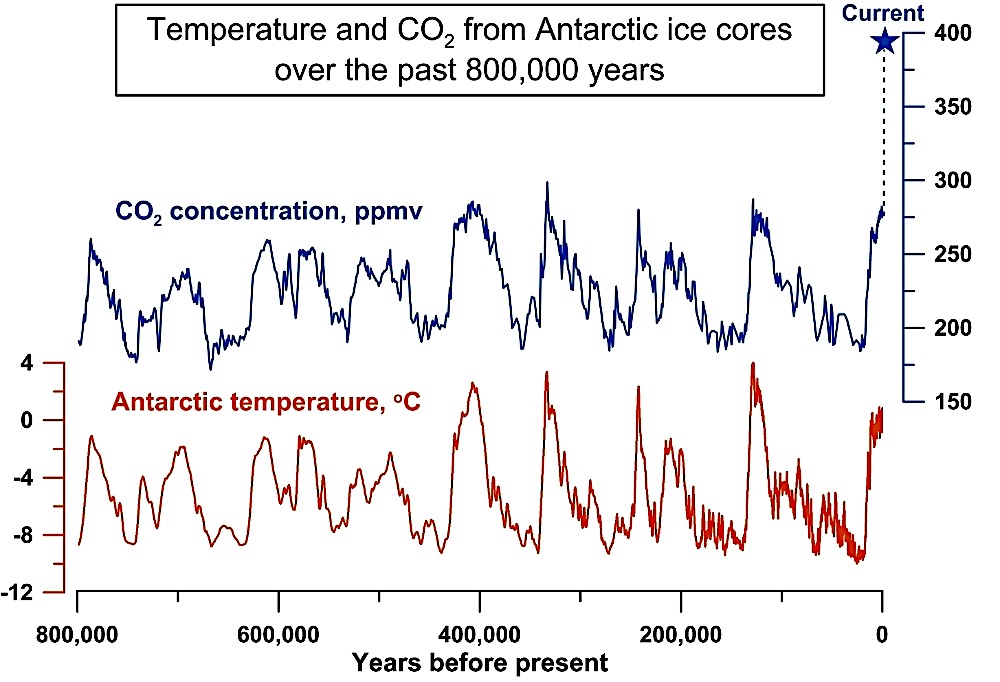 In its present configuration, Earth is on the brink of instability, with small forcings leading to large amplification & feedback that produce climate “phase change.”
2015/10/29
Frank . Shu
4
Mean Temp Rise & Arctic Death Spiral
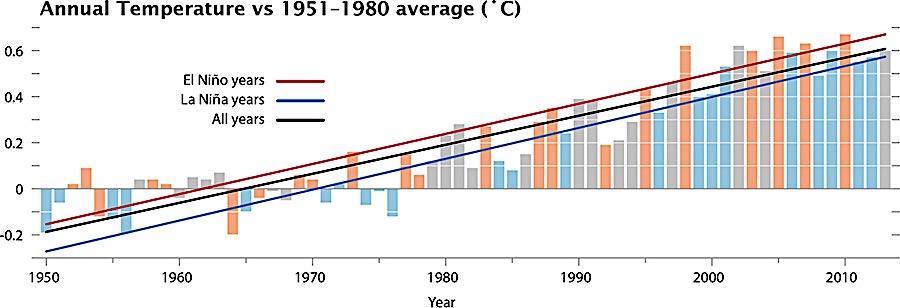 Since industrial revolution, mean surface temp   1.2 oC
Polar regions most sensitive;
      glacial ice on a death spiral.
Switching from coal to nat
      gas not a solution:
Only 50% better if no leaks
If leaks, CH4  85x worse for 20 yr, 25x for 100 yr
Fracking for nat gas & drilling 
      for off-shore methane hydrate 
      (“combustibe ice”): potentially    
      disastrous for leakage of CH4
Reliance on nat gas to back up solar/wind: an unrealisic “solution” to a dire problem.
Time to move to Mars?
NASA GISS
CH4 Nov 2002
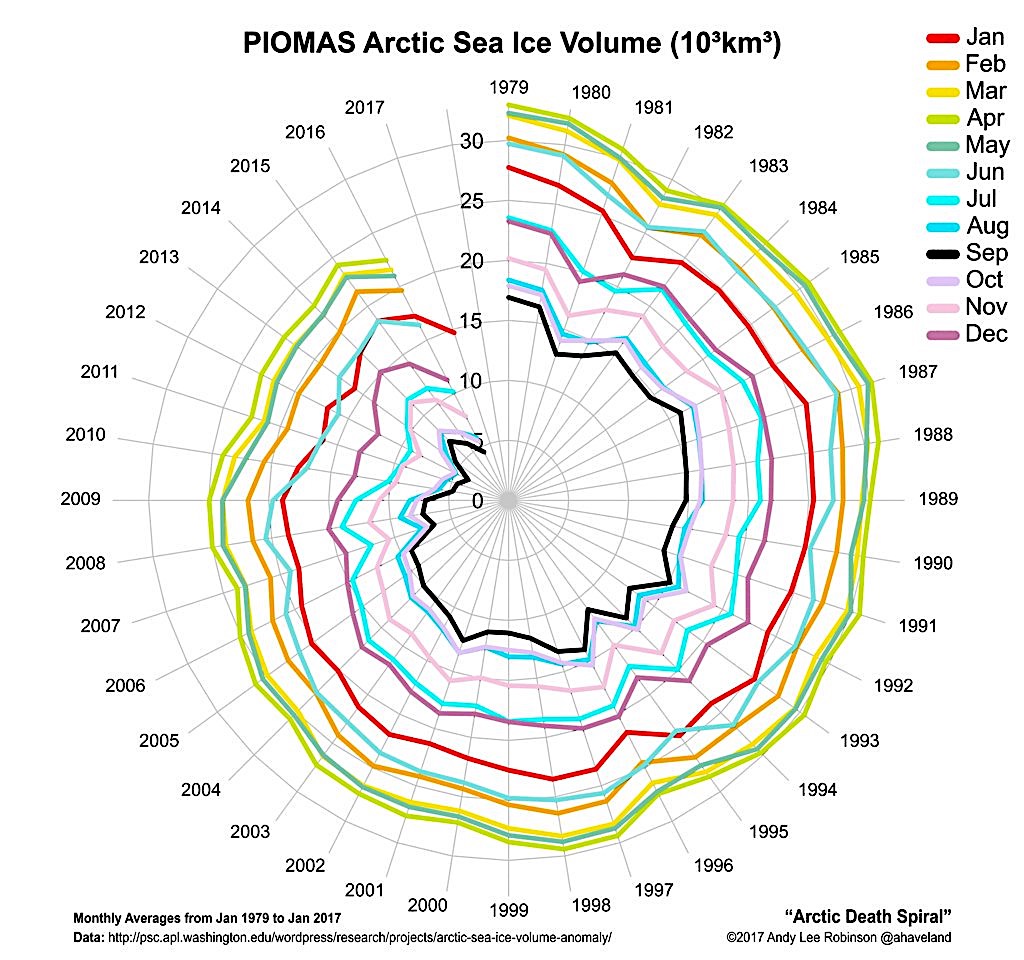 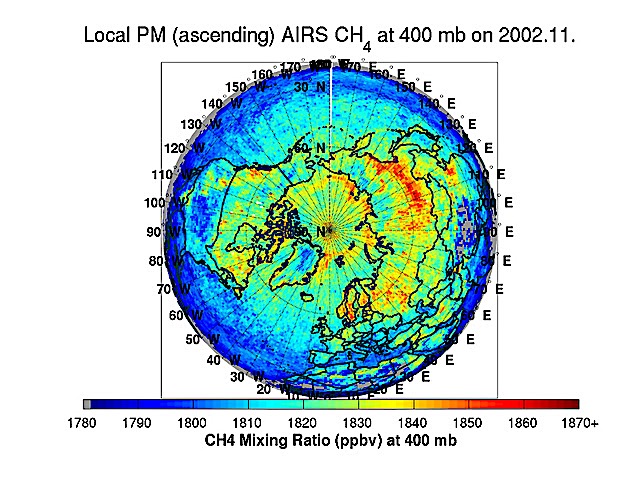 CH4 Jan 2014
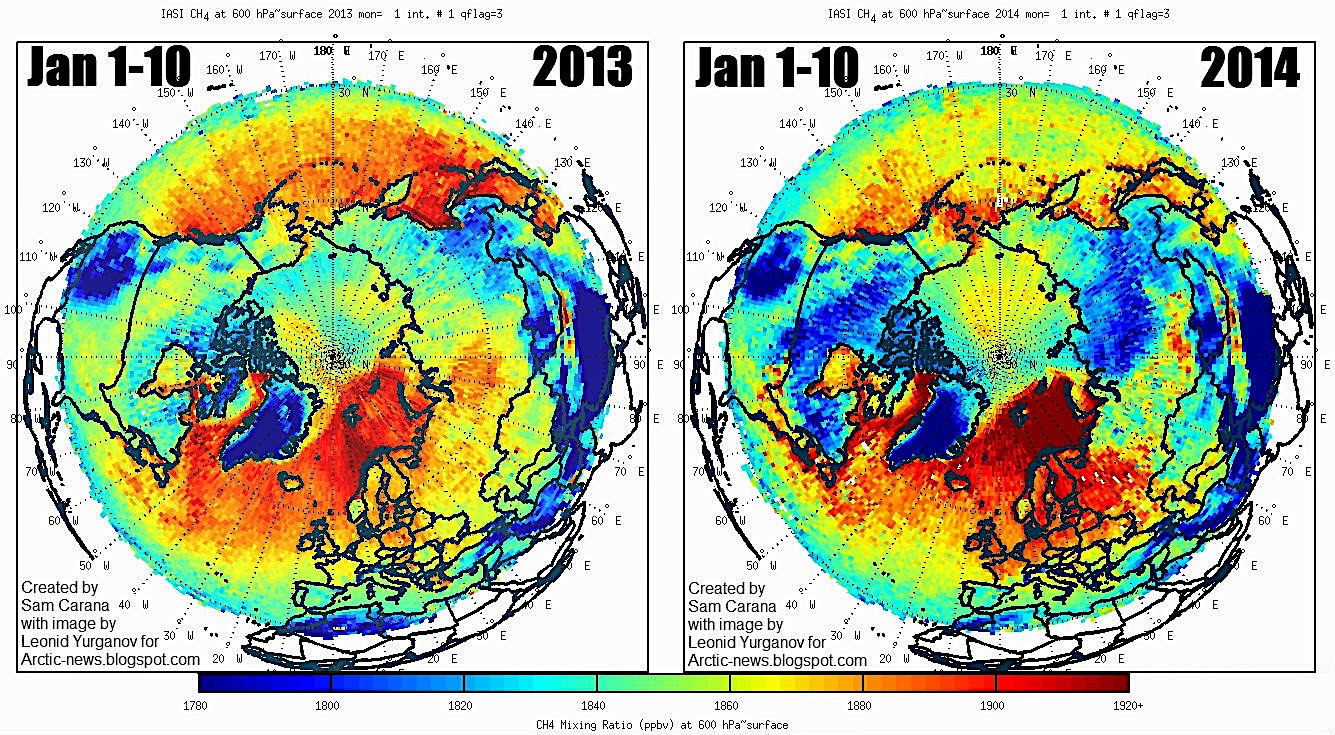 2015/10/29
Frank . Shu
5
Challenges to Survival on Mars(Useful exercise to appreciate Earth)
Low surface temperature and pressure
    Solution: pressurized & heated habitats 
Low surface gravity
    Solution: wear weighted suits
No magnetic field to shield against galactic cosmic rays
    Solution: live inside – underground shielding (> 4 m rock) 
    Travel or work outside – superconducting magnetic shields
High per capita needs for energy/materials
    Solution: thorium molten-salt breeder-reactor
2015/10/29
Frank . Shu
6
Lower Martian Gravity    Twin paradox: Earth twin cannot dunk, Mars twin can
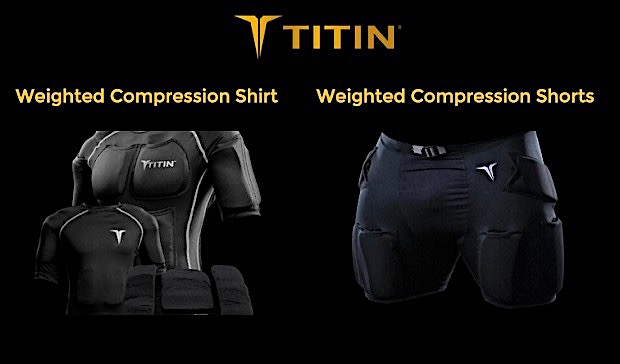 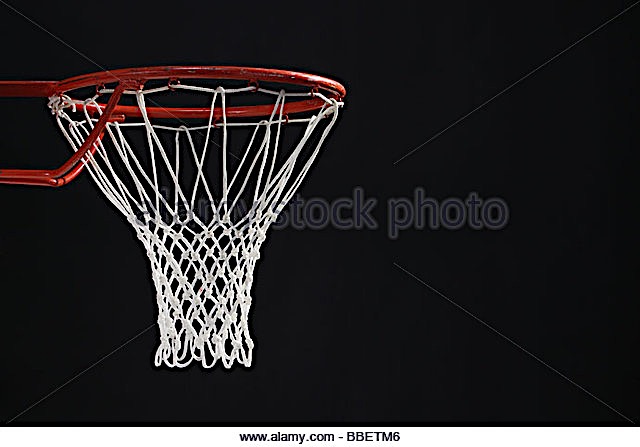 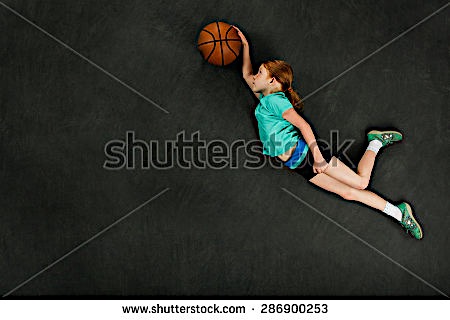 2015/10/29
Frank . Shu
7
Exposure to Galactic Cosmic Rays Leads to Brain Damage Compression of Earth magnetosphere by solar storm in 2016(Mars has no magnetic field today – planetary dynamo has died)
If Earth with a field with a
strength of  65 microtesla 
at a pole can provide enough
protection for a surface with
radius RE, what is the zone
of protection afforded by a
supercoducting magnet of 
the Large Hadron Collider 
with a field strength of 8.33
Tesla at a pole? (mass of 
equipment = 35 tonne) 
Answer: about 10 m. 
In an equatorial belt betw
7 m and 10 m, the field 
strength is similar to a
“closed” MRI machine.
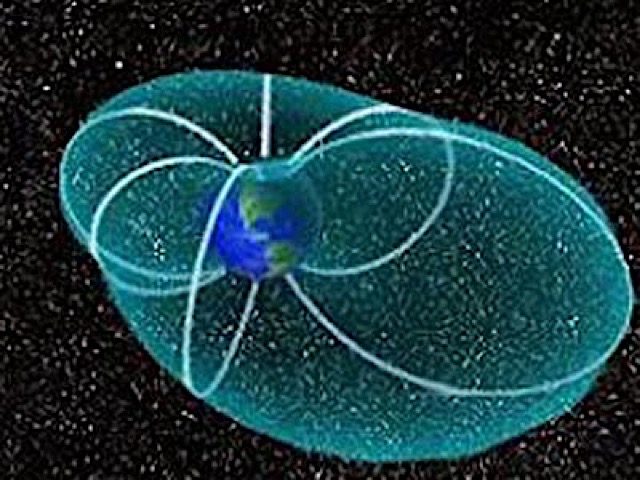 11 RE  4 RE
Tata Institute of Fundamental Research Cosmic Ray Laboratory
2015/10/29
Frank . Shu
8
Ice and Dry Ice on MarsWater & Dense Carbon Dioxide Available to Melt, Clean, & Transform
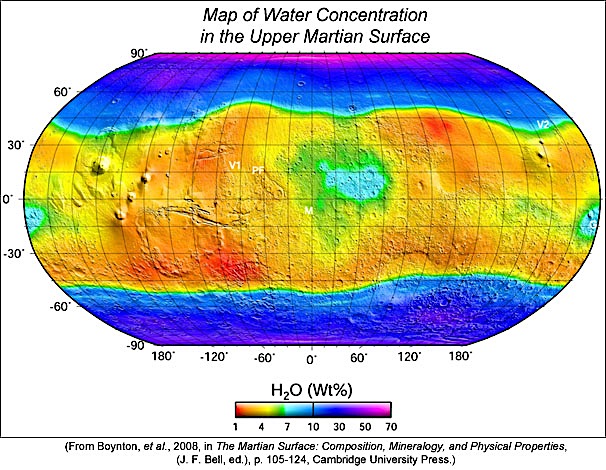 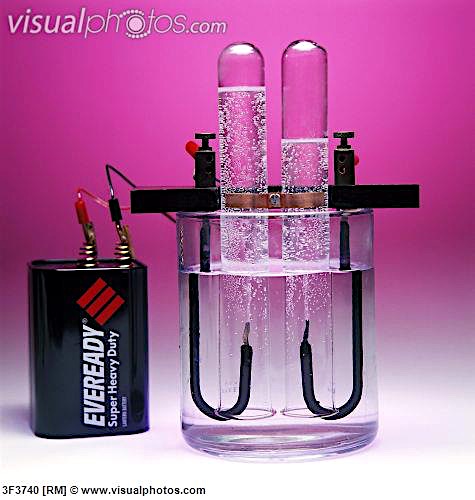 Ordinary or advanced
electrolysis to split water: 
H2O + elec H2 + ½ O2
Sabatier reaction to make 
methane exothermically:
4H2+CO2  CH4 + 2H2O
+  heat
Net reaction, 
CO2+2H2OCH4+2O2,
requires energy input
2015/10/29
Frank . Shu
9
Sustaining Life for Months w/o  Fresh Water & Air
Problem faced by submarine crews (~ 140) 
Solution: nuclear reactor w P ≈4x3 MWt*
Enriched U fuel (US & UK > 90% U-235)
Water cooled & moderated (PWR)
Fresh water by distilling seawater
Oxygen by dissociating H2O (torpedo away H2); CO2 captured & disposed
* Fdu = (½Cdρu2A)u = 0.001(1000 kg m-3)(12.5 m/s)3π(12.5 m)2 ≈ 1 MW
With professionally trained operators, completely safe
Automatic shutdown: if lose coolant, also lose moderator
Decay heat? (0 hr: 6.5% P; 1 hr: 0.6%); not a problem at low P
US exported LWR technology ( PWR & BWR) to rest of world, except for mavericks who wanted fuel that can be natural U (0.7% U-235, 99.3% U-238)
Canada: heavy water (CANDU) reactors (D2O not H2O, which absorbs n)
USSR: graphite moderated, water cooled; only accident to have runaway chain reaction (Chernobyl)
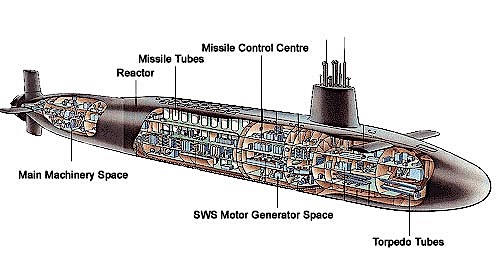 Defence Industry Daily
10
2015/10/29
Frank . Shu
Energy is the Driver of Matter Transformationand Defines the Limits of a Developed SocietyDeep Meaning of E = mc2
2015/10/29
Frank . Shu
11
The S-Diagram of Energy
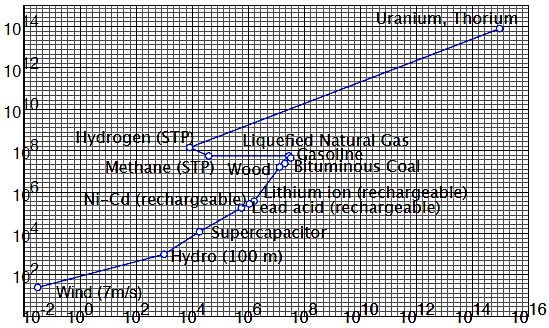 Sun and wind stronger on Earth than Mars. Earth headed for climate catastrophe w/o new nuclear (Caldeira, Emmanuel, Hansen, Wigley (2016)
Duration of use
Coal loses to wind/gas b/c of 
renewable mandates, need 
to scrub noxious emissions,
& inefficient steam turbines
J/kg
J/L
Compactness of equipment
2015/10/29
Frank . Shu
12
[Speaker Notes: Cheapest way to produce H2 is via coal gasification:
2C (s) + O2 (g)  2CO (g),
CO (g) + H2O (g)  H2  (g) + CO2 (g);
Then combine H2 (g) with C (s) to make liquid hydrocarbons.]
Breaking the Paradigm of Turbine Electricity Generation 
GE Supercritical CO2 (sCO2) Turbine: Sunrotor 10 MWe
In normal gas turbine, CO2 in combusted fuel is a gas.  In sCO2 turbine, CO2 is at T > 400 oC & P > 100 bar high enough to lose distinction betw gases & liquids.  I.e., sCO2 can expand like a gas to create flowing fluid with almost density of a liquid.  (Imagine augmented power of turbine on jet plane expelling exhaust 100x denser than air.)  Compact coupling of molten salt heat & sCO2 turbine.  Polar caps of Mars contain  frozen CO2 (dry ice, the ideal dense starting state for sCO2).
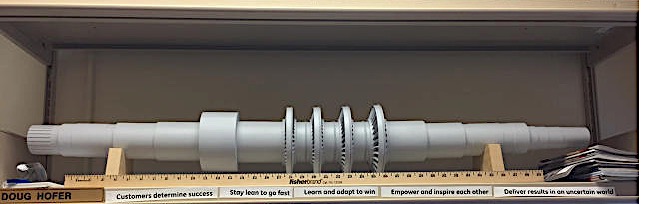 2015/10/29
Frank . Shu
13
Myth: Nuclear Power Is Expensive w Negative Learning CurveLovering, Yip, Nordhaus (2016)
To avoid “cost-escalation,”
must achieve safety by 
physics, not by engineered “defense in depth”
Large-scale release of 
radioactivity to environment 
& theft of weapons-grade 
nuclear materials should be 
essentially physically 
Impossible.
Burning U-235 is 
unsustainable and not 
suitable for Mars in the 
long run. 
On all these points, thorium
Is a better choice
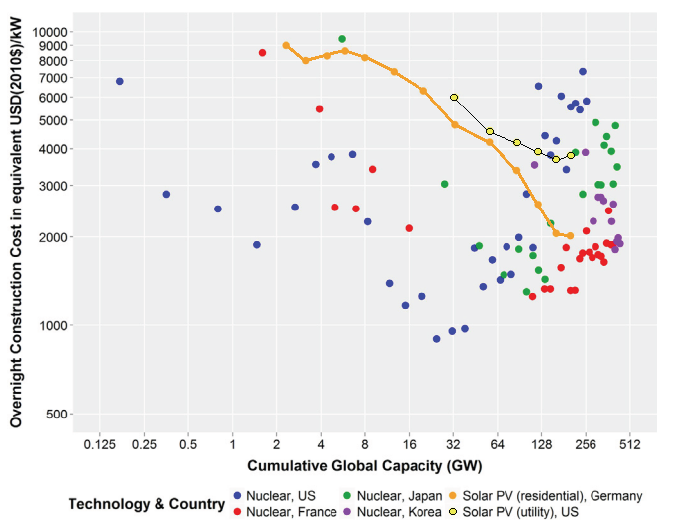 Solar PV (res)
France
Japan
Solar PV (utl)
USA
Korea
Straight-line on log-log plot  power law
2015/10/29
Frank . Shu
14
Thorium on MarsTh-232  Pb-208 by 4 beta & 6 alpha, then a gamma: t1/2= 14 Gyr
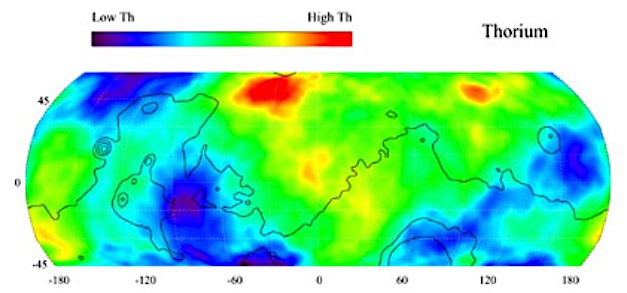 www.mars.jpl.nasa.gov/odyssey
Nat Th is pure Th-232, 4x more abundant than U, no enrichment needed
2015/10/29
Frank . Shu
15
Basics of Nuclear Energy
Fission vs Fusion: n vs charged particles
2015/10/29
Frank . Shu
16
Nuclear Fission
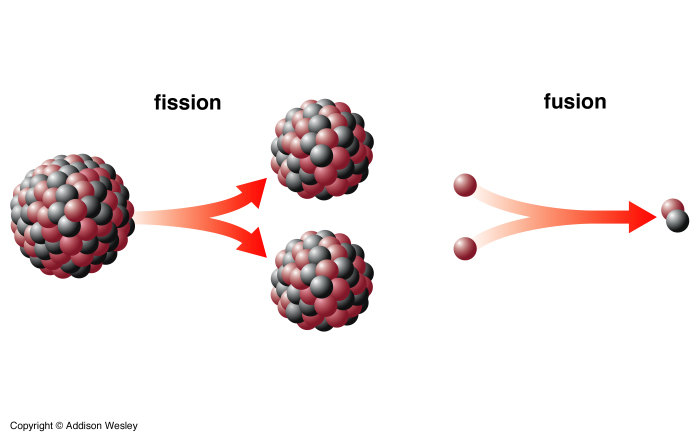 Fissile, even p, odd n:  n +             + 2 or 3 n  (1 for chain reaction)
U-235 (0.7% of natural U)                                            
Pu-239  breed by adding excess n to fertile U-238 (99.3% U) 
U-233    breed by adding excess n to fertile Th-232 (100% Th)
FPs
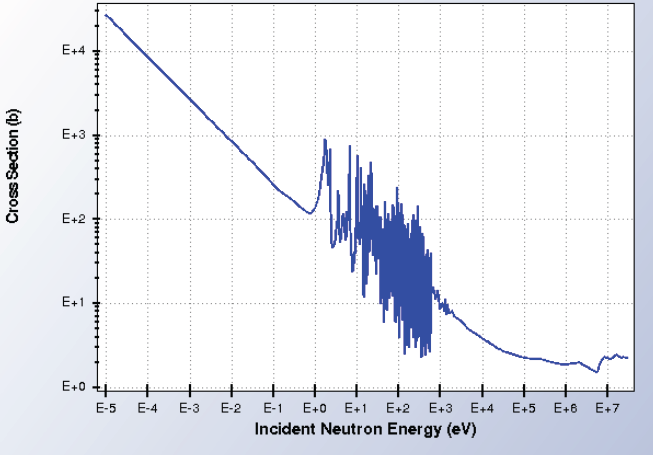 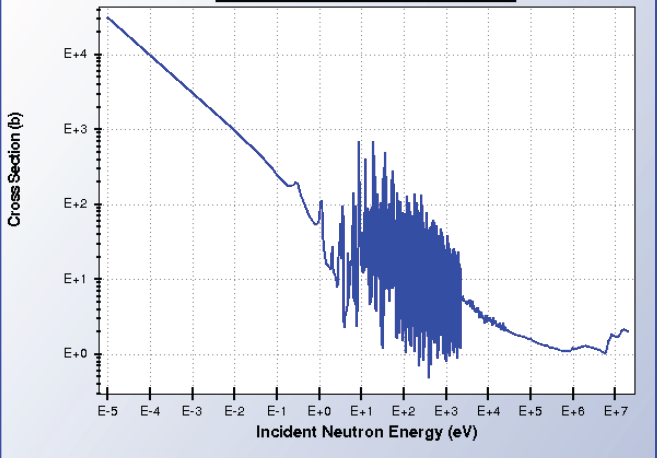 233U(n,FP)FP
235U(n,FP)FP
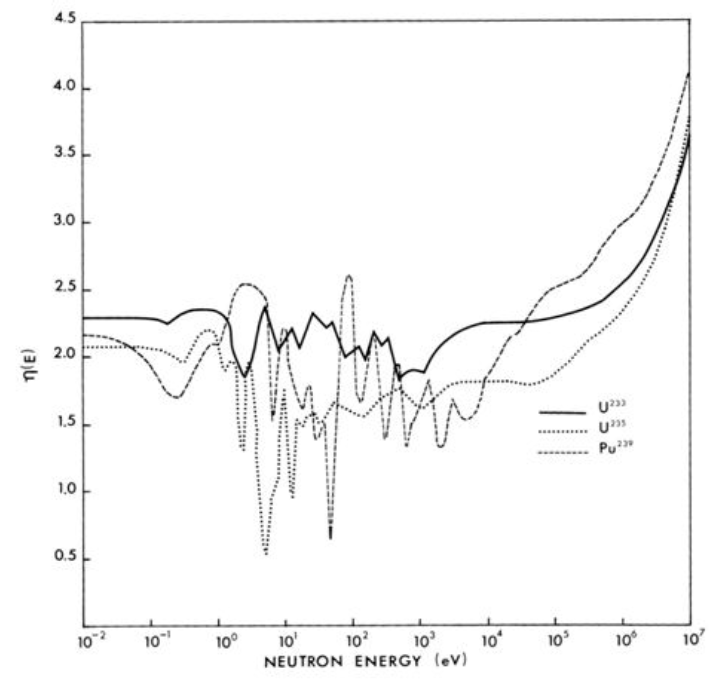 1E3
1E3
Pu-239
4.0
σ (barn)
σ (barn)
3.0
1E0
1E0
U-233
1E-3
1E6
1E3
1E0
1E3
1E-3
1E0
1E6
n energy (eV)
n energy (eV)
# n per fission event
2.0
Pre-WW2 discoveries:
Fermi: bombard U w n,
      results depend on bench
Hahn: discover Ba (Z=56)
Meitner & Frish: U fission
Bohr: U-235 = fissile
Szilard & Fermi: crit mass
Research classified
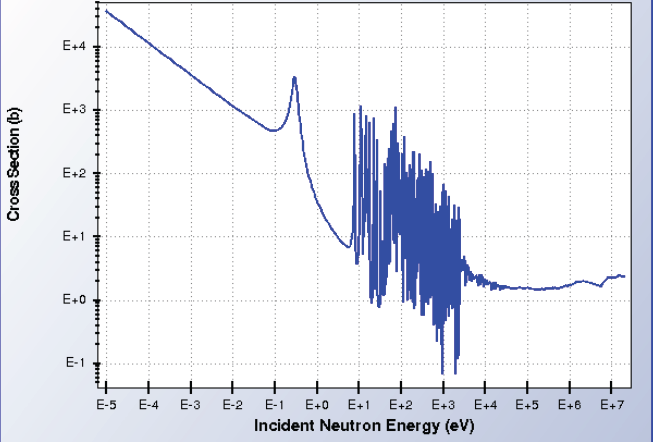 U-235
1E3
1.0
σ (barn)
1E0
239Pu(n,FP)FP
1E3
1E0
1E6
1E-3
1E0
1E3
1E6
n energy (eV)
n energy (eV)
Frank . Shu
2015/10/29
17
U-238/Pu-239 Breeder Fuel Cycle
Number of neutrons N
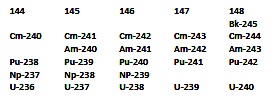 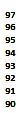 Number of protons Z
Capture of n w gamma emission increases N (red arrows)
Beta decay turns n into p (blue arrows)
Beta decay violates parity conservation (post-war YCN, LTD, & WCS)
Alpha decay drops N by 2 and Z by 2 (black arrows)
U-235: t1/2 = 0.7 Gyr, 0.7% of UO2, UO3 water soluble, UF4  s or l, UF6 g
U-238: t1/2 = 4.5 Gyr, 99.3% of UO2, centrifuge UF6 to 3-20% U-235 for LWRs
Pu-239: t1/2 = 24 kyr, large fission σ, but 40%  Pu-240, only fast breeder possible 
Pu-240: spontaneous fission, deterrent to weapons proliferation
2015/10/29
Frank . Shu
18
Th-232/U-233 Breeder Fuel Cycle
Number of neutrons N
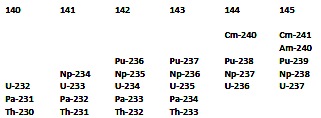 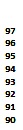 Number of protons Z
?
Fermi-Wigner debate
(n,2n)
Th-232: t1/2 = 14 Gyr, 100% nat Th, 4x abundance of U in crust
U-233: large fission σ, 8% branching  U-234, thermal breeding OK 
n-caps  U-235 w large fission σ; n-caps dead-end U-236 or Pu-238
Weapons deterrent: 232Th(n,2n)231Th(β-)231Pa(n,γ)232Pa(β-)232U, fast n
2015/10/29
Frank . Shu
19
Getting to Mars
Reusable chemical rockets to low earth orbit (LEO) 
Fission fragment shuttle from LEO to Mars Orbit
Difficult descent from Mars orbit to surface
Thorium molten-salt breeder reactors for use on surface
2015/10/29
Frank . Shu
20
Getting to Mars (and Back)Conventional Approach: Hohmann Transfer Orbit
Approximate Earth and Mars 
to have circular orbits about Sun
Boost spaceship from LEO into 
circular orbit of Earth around Sun
Add 3 km/s to the circular orbit 
to put spaceship into elliptical
Hohmann transfer orbit
After 259 days, spaceship at 
aphelion & Mars circle;  time 
launch so that Mars will be  there
Add 2.5 km/s to the Hohmann 
transfer orbit to put spaceship
into Mars’s circular orbit
Have 459 days to explore surface 
of Mars before begin 259 d trip
back to Earth & reentry by drag
orbits Sun 24 km/s
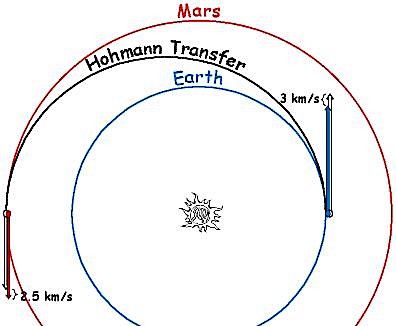 Earth orbits Sun 30 km/s
1.52 AU
1 AU
clowder.net
SpaceX (Blue Origin, Virgin Galactic) innovation: 
reuseable rockets
2015/10/29
Frank . Shu
21
Unconventional Approach
Rocket science: d(Mv) = -(dM)(Δv-v)  added  v = Δv ln(Mi/Mf) 
Δv for fission fragments 13,000 km/s  ~ 3000x chemical propellents
Recycle organic waste & water, only ejecta FPs: v ≈ Δv(MFP/Mf)
Not Hohmann: v accumulated gradually rather than impulsively
Small payloads: potentially possible to get to Mars in 2 weeks (!) people
Large paylods: tangential thrust w ½ FPs (33.2 N)  2.24 yr for trip from Earth to Mars, & each tonne paylod to Mars needs 1 MWt from 2F-MSR





Payload/fuel ratio ≈ 1000
On Mars arrival, parachute (?) 2F-MSR (CFRC pipes) & 233UF4 onto surface
Task is easy; most of weight is in fluoride salts, which cannot be damaged
Example: ISS (420 t) needs 420 MWt 2F-MSR on-board w sterile 
blanket salt (not breeder) to give excess neutrons for Ni-on-
Glass guide-tube ion-propulsion
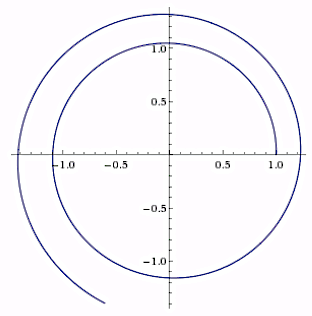 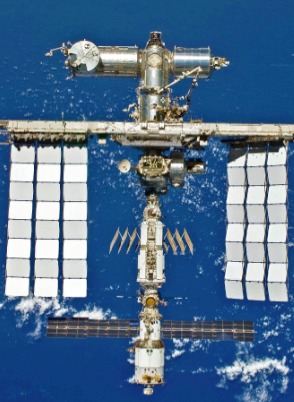 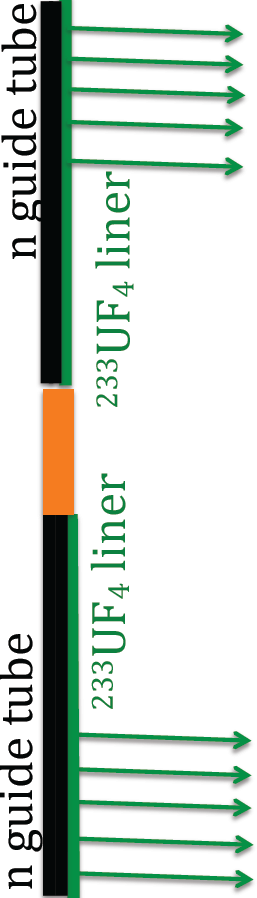 2015/10/29
Frank . Shu
22
More Detailed Design
Earth to Mars travel time = 2.24 yr (after LEO  Lunar L1  L2)
Mean acceleration = 8 μg; artificial gravity (~ 2 min rot period)
Mass budget = 420 t = 113 t carbon composite structure + 60 t H2O (shielding against γ)+ 105 t magnetic shielding (against GCR) + 111 t MSR & FFRE+ 0.72 kg U-233 fuel to propel spaceship w 0.23 t left for 10 yr use on Mars at 60 MWt of power + 28 t food + 2.28 t crew*  
MSR radiator 100 m x 37 m x 0.01 m (74 t including blanket salt  at 1000K)
FFRE radiator (37 t including blanket salt at 1000 K)
*US DOE has 1 tonne 233U; downblending b/c nuclear proliferation concerns
NASA/TM-2005-213559
except fission not fusion
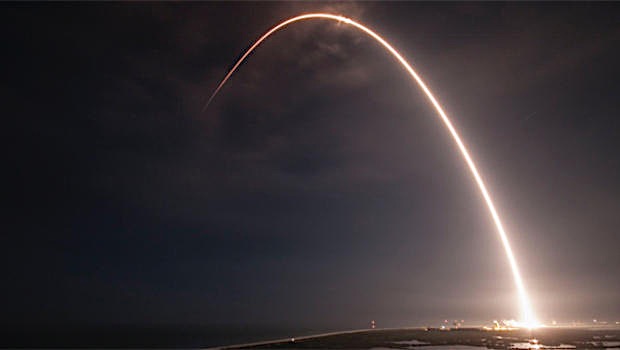 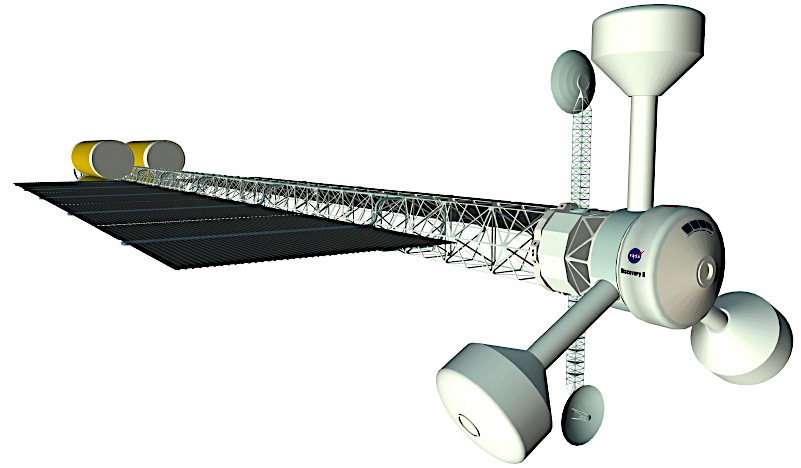 SpaceX launches comsat
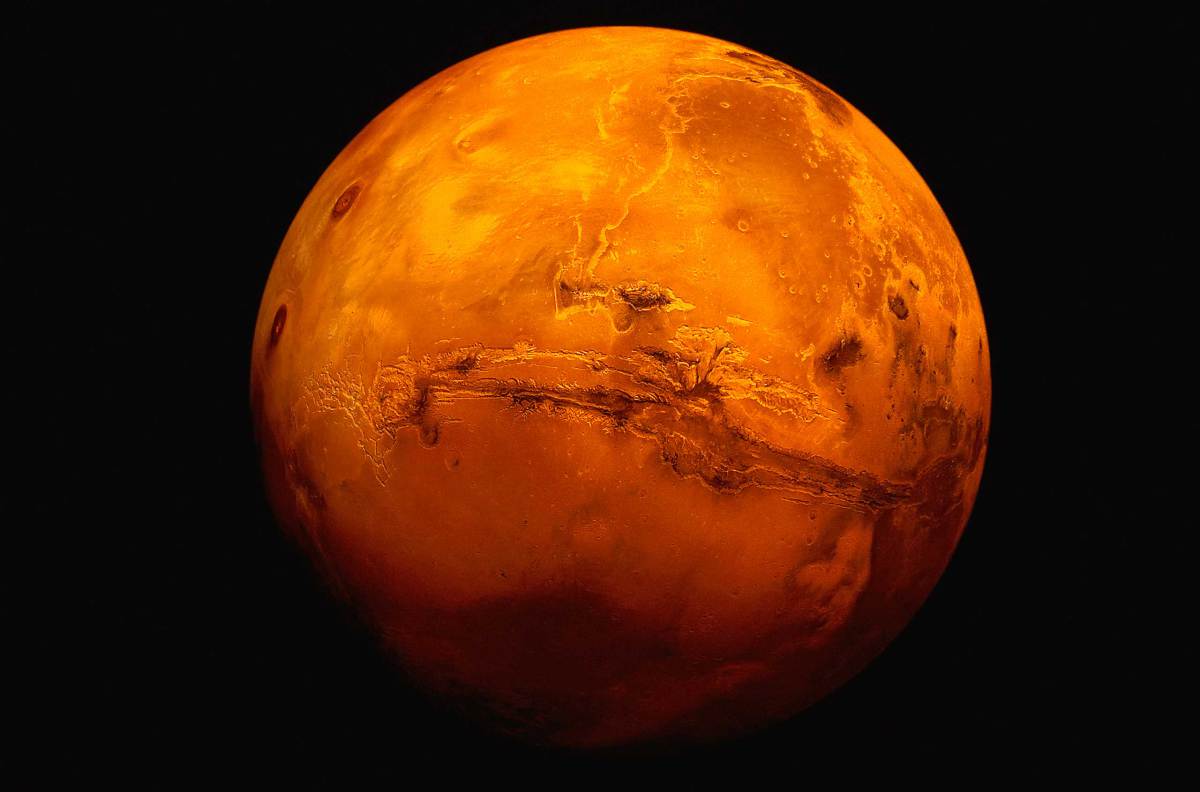 www.cbsnews.com
2015/10/29
Frank . Shu
23
Carbon Fiber Fuel Tanks & Reactor CoreElon Musk, Making Humans a Multi-Planetary Species (SpaceX, 2016)Frank H. Shu, Two-Fluid Molten Salt Reactor (US Patent 20120051481) A1)
Nuclear-grade graphite
immersed in 900 oC 
molten fluoride salt
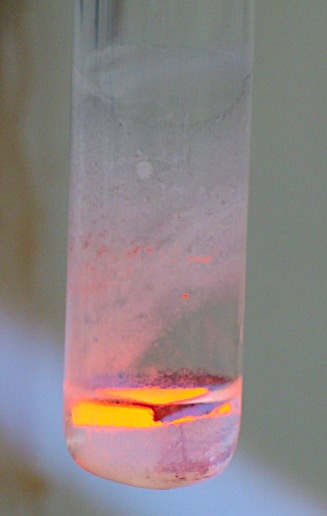 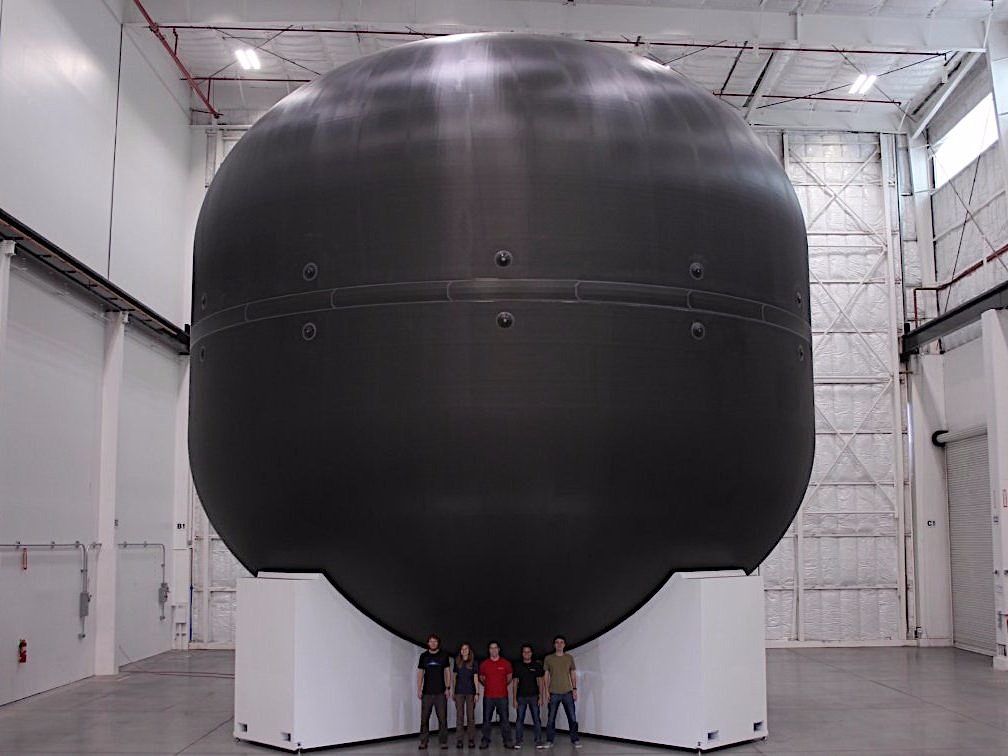 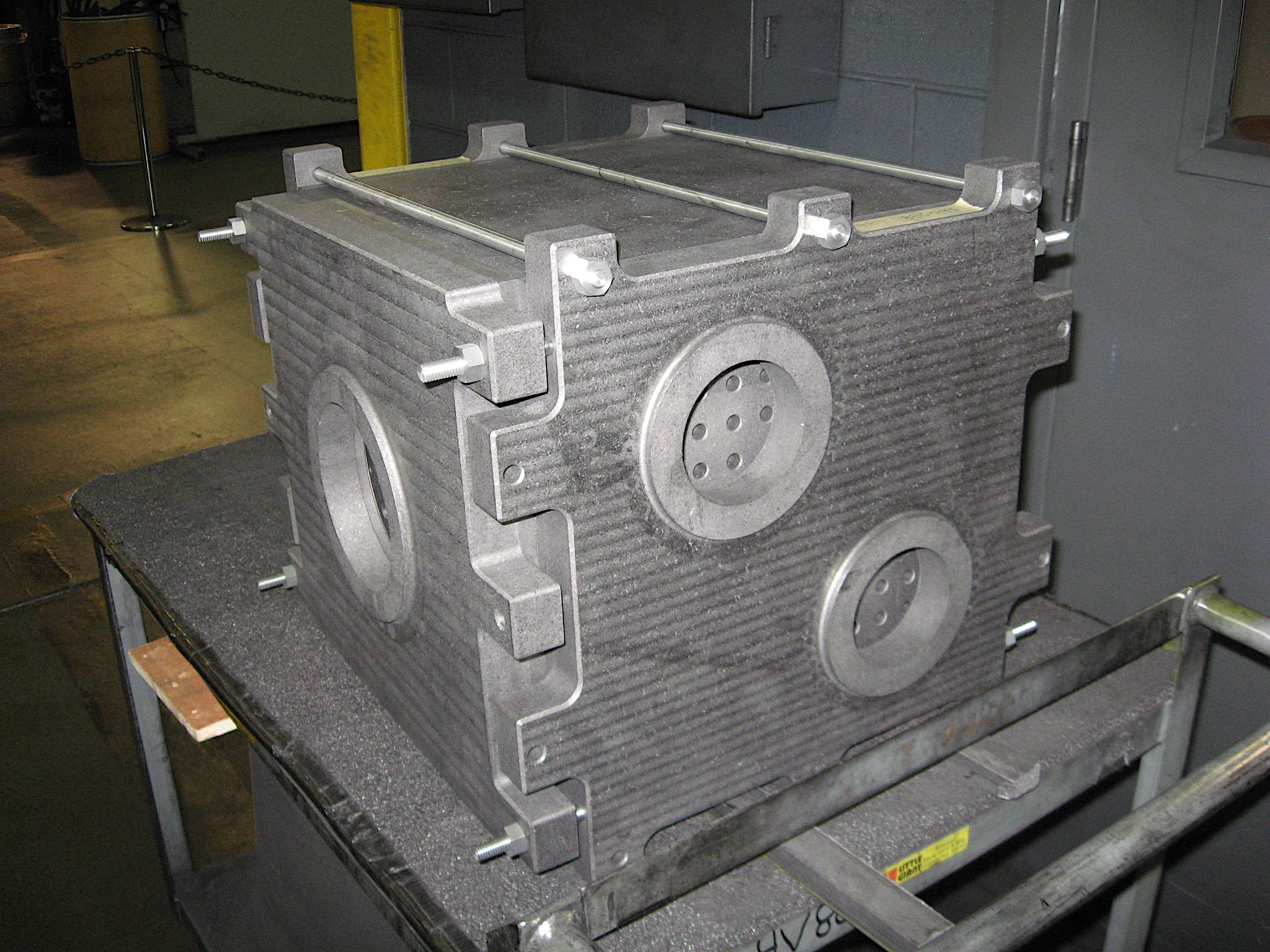 SpaceX
HX
HX
Idea of using carbon fiber as strong lightweight 
      construction material not new, e.g., tennis racquets,
      bicycles, SMA, Boeing 787, Lamborghini SE, ALMA  
However, carbon fibers weaved Into a cloth are porous  
Must seal to hold liquids, e.g., rocket fuel or molten salt  
Such graphitic materials have virtue of being
strong at high temperatures 
not corroded by molten fluoride or chloride salts
High-T use in space/Mars does not need Al2O3 cladding
SpaceX
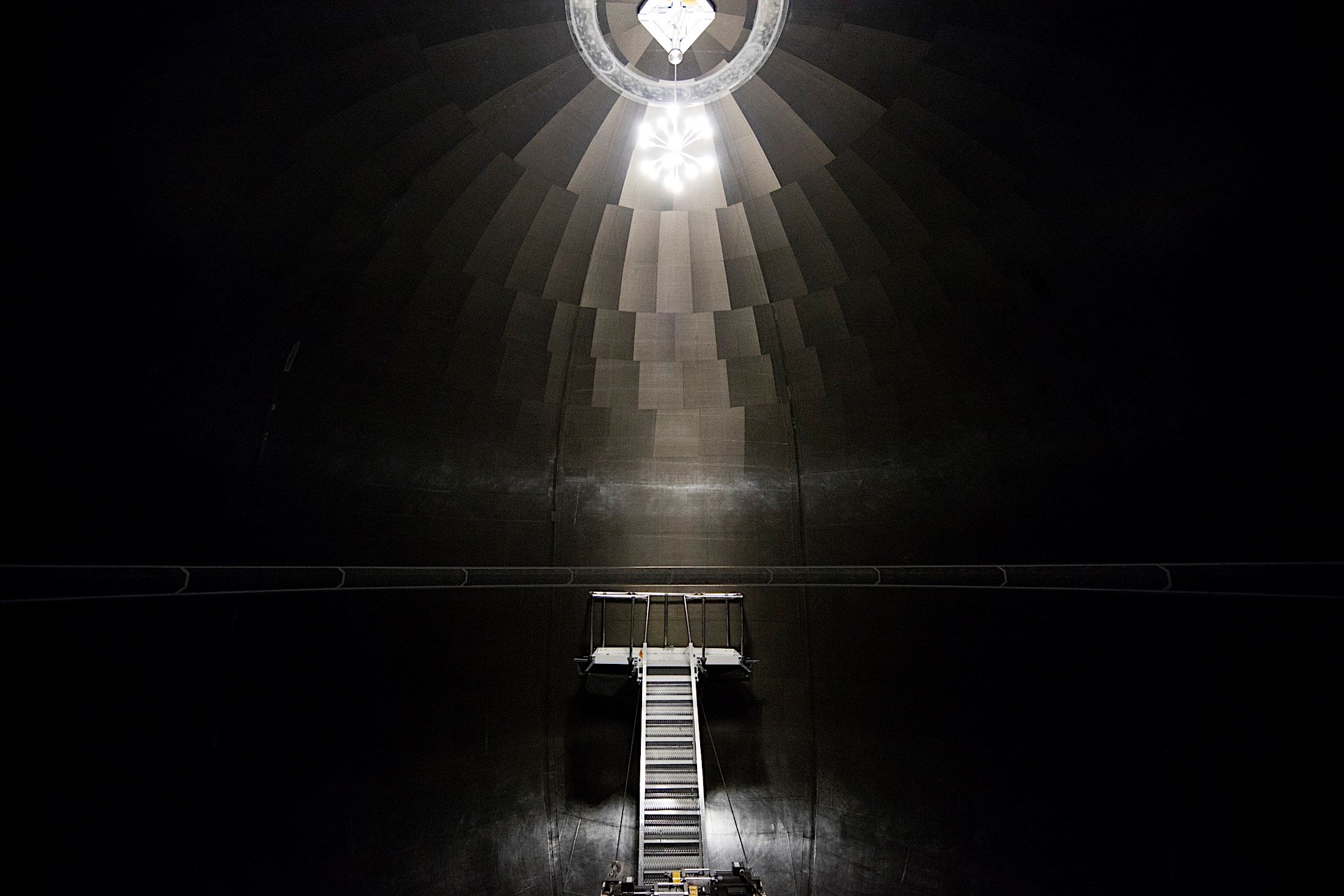 2015/10/29
Frank . Shu
24
Carbon is the Future in Construction & Electronics
Each carbon atom in graphite double (sigma) bonded in planar 
     direction to 3 other carbons.  Sigma covalent bonds:
very strong
not broken by any reactant other than oxygen (at edges) 
In an oxygen-free environment (e.g., immersed under anoxic 
     molten salt), reactor-grade graphite resistant to attack by any 
     other element in the periodic table (e.g., fission products)
Since C has 4 valence electrons, sigma-bonding to 3 other C’s 
     uses up only 3 valence electrons; 4th electron free to  
form out-of-plane bond to other atoms (e.g., H), or
roam through lattice (conductor or semi-conductor, 
     depending on impurities occurring naturally or doped) 
Binding across planes in graphite is weak (van der Waal forces);
     can peel one plane from others using scotch tape (2010 Nobel)
Graphene = single sheet of graphite (2016 cost: US$100/g)
Graphene rolled up into a cylinder = C-nanotube
C-nanotubes strong & light, good for construction & electronics 
C-nanontube rolled up in 3rd dimension = buckyball or fullerene
Diamond w each C double-bonded w 4C = strongest 3-D structure
Lacking free O2, Mars may be better for making double-bonded C
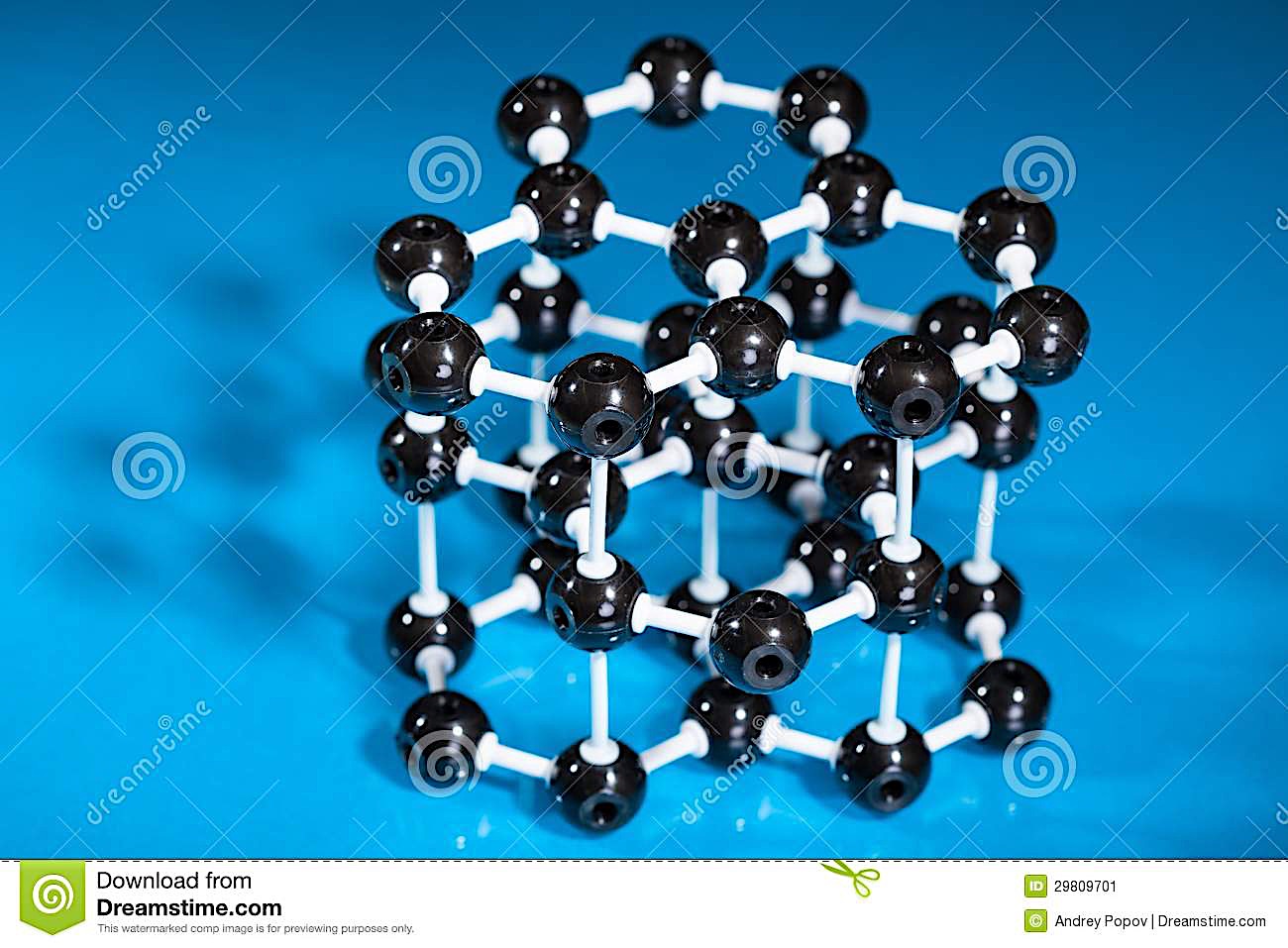 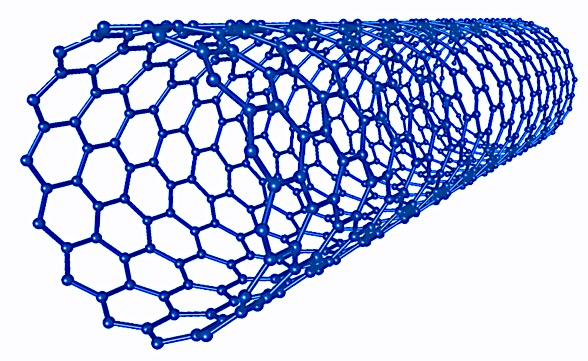 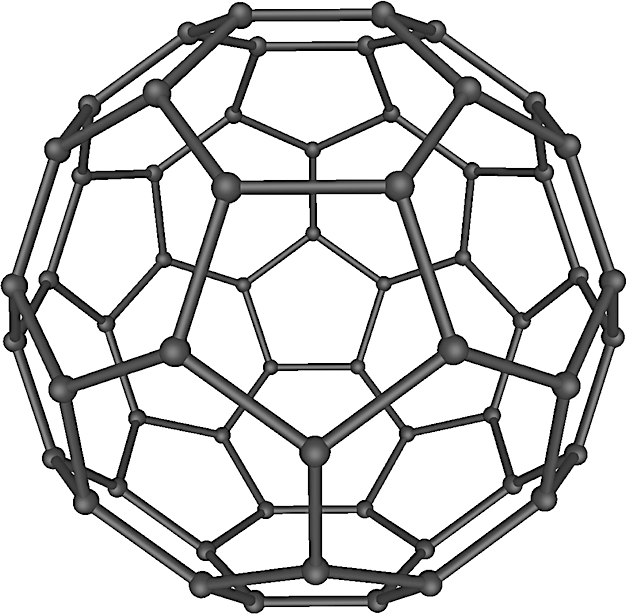 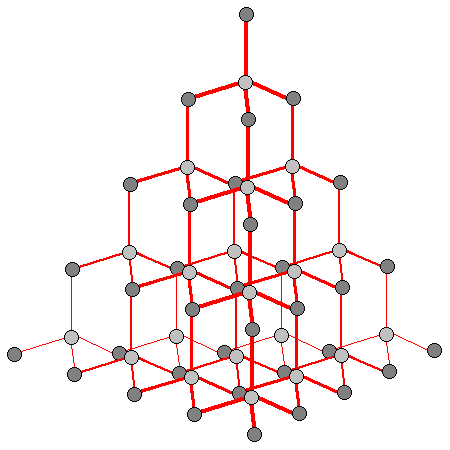 2015/10/29
Frank . Shu
25
Descent of Rovers to Martian Surface
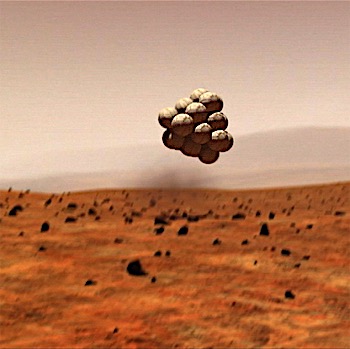 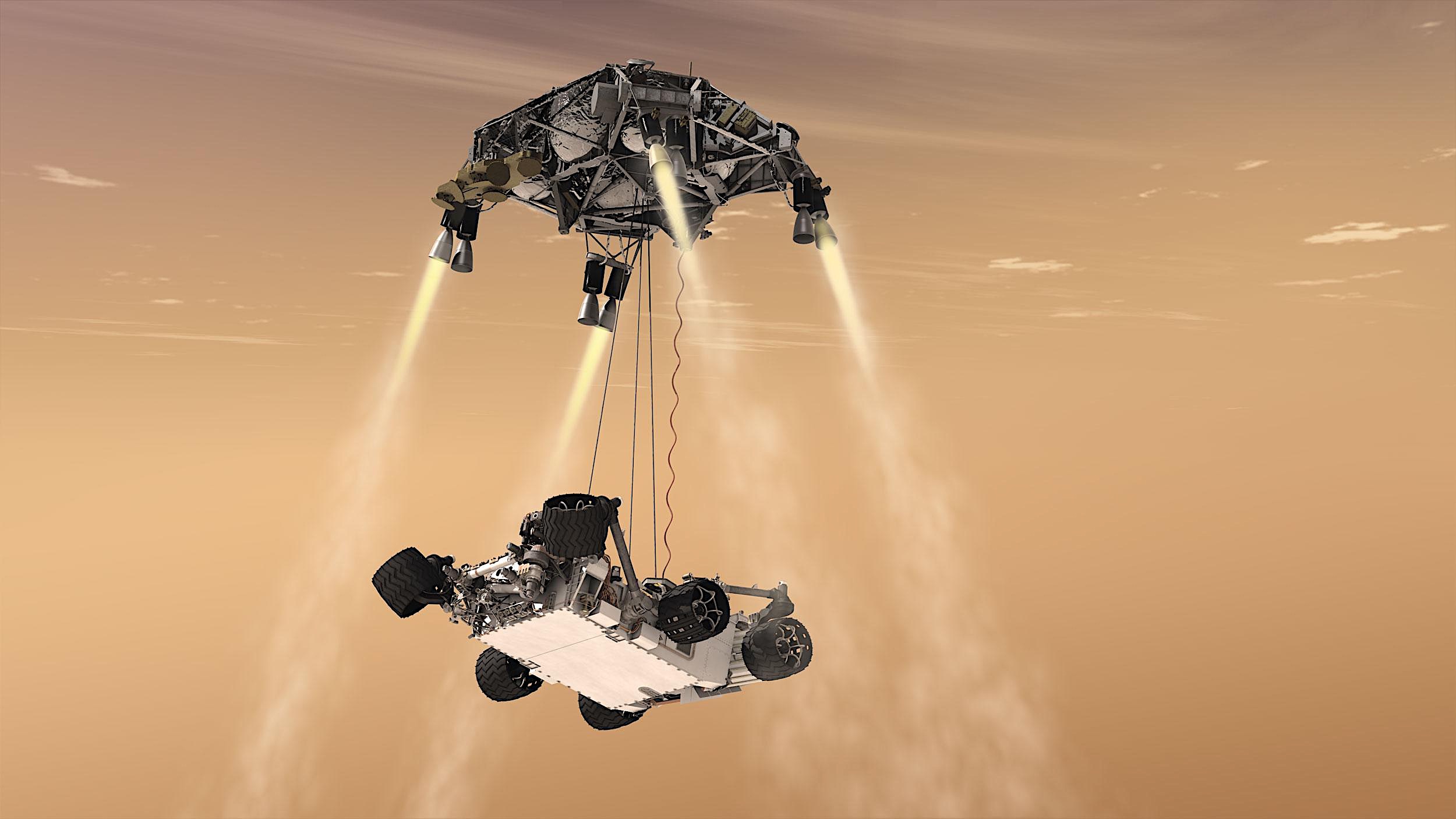 Curiousity rover: nuclear powered (RTG)
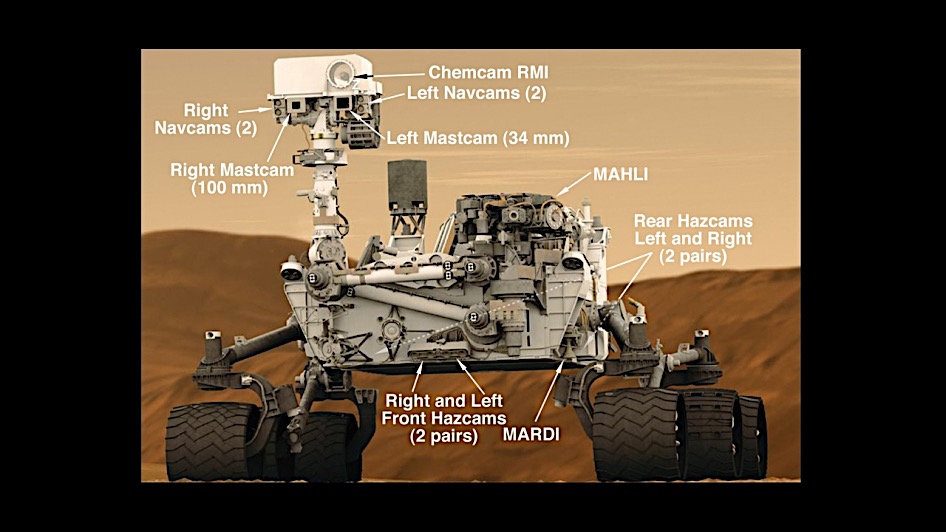 Spirit & Opportunity rovers
           solar powered
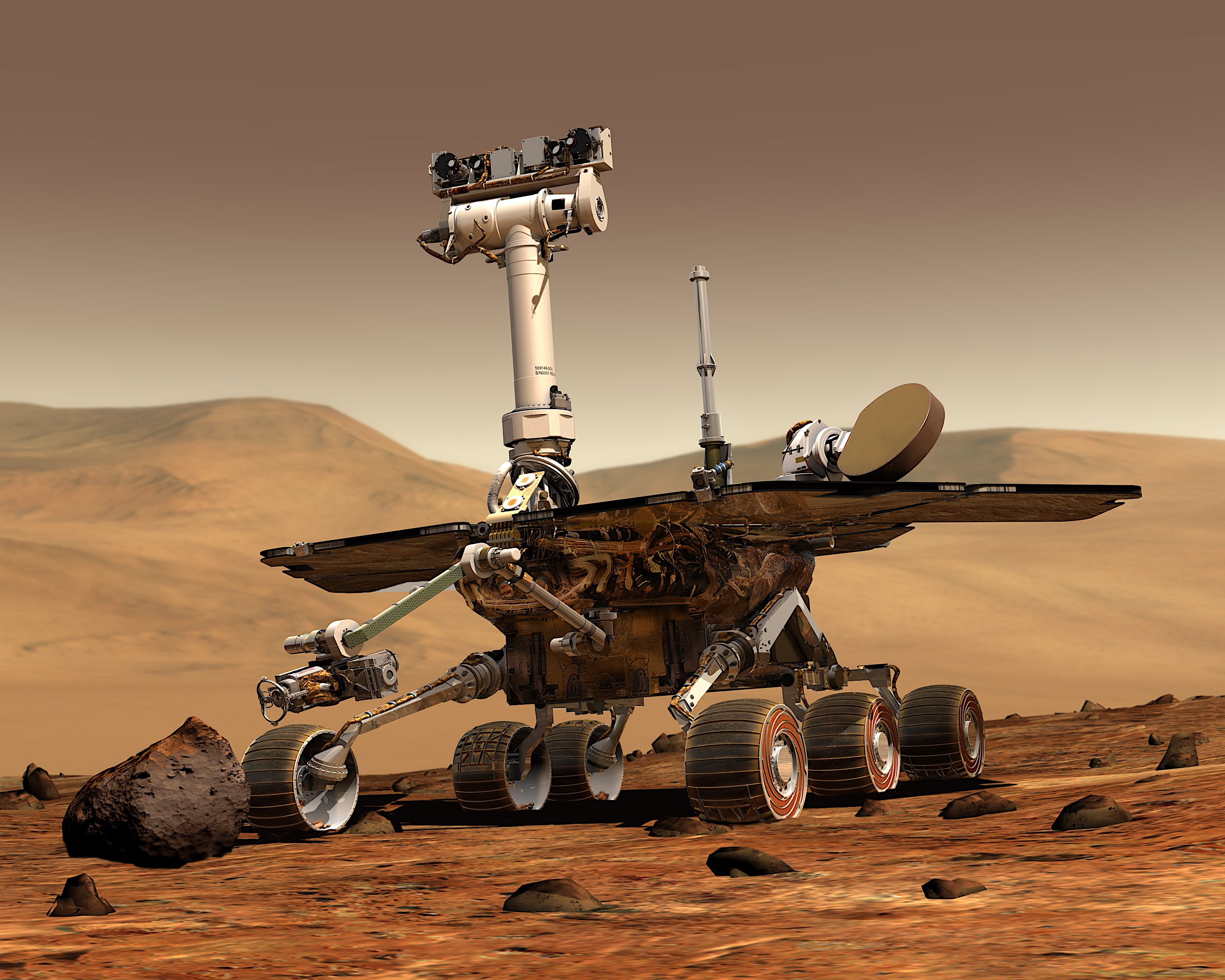 NASA
NASA
Taiwan to participate in building next-generation rover
2015/10/29
Frank . Shu
26
Tsiolkovksy & Artsutanov’s (1959) Dream - Space ElevatorCable of C-nanotubes tethered at Mars synchronous orbit (24.62 hr) Cf. Phobos orbit = 7.66 hr , Deimos orbit = 30.35 hr (all sidereal)
Think of tall bamboo w superstrong fibers
Mars synchronous orbit at GM/rs3 = ω2  where ω =2π/24.62 hr at rs=xsr0 w xs=6.025 & r0=3390 km
Equatorial eff grav field:  geff = -GM/r2 + ω2r =    g0(-x-2+xs-3x) w g0 = GM/r02 = 0.38 g & x = r/r0.
Descent/ascent time: maybe day or two
Cable tension balances grav: d(σA) + geffρAdr = 0
If σ = const, ln(A/A0)=(g0ρr0/σ)[1-x-1+(xs-3/2)(1-x2)]
At x = xs: ln(As/A0) = 0.7533(g0ρr0/σ)
fat @ rs, skinny @ r0; inverted Taipei 101
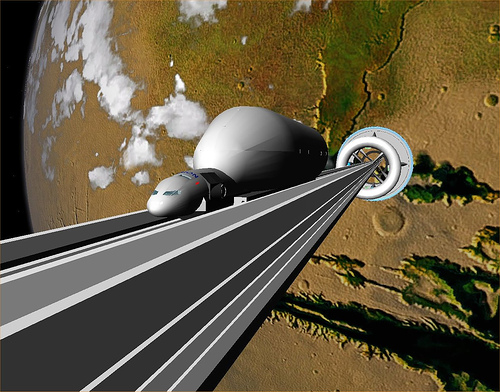 Phobos
from 
Mars
Surveyor
Art credit: Caltech
Example: If σ = g0ρr0 = 20 GPa (1 atm = 0.1 Mpa) & ρ = 1600 kg/m3 (C-nanotube), then ln(As/A0) = 0.7533 or As/A0 = 2.124.  C-nanotube theoretical breaking strength σ ≈ 300 Gpa.✓ However, C-nanotube may unzip w single defect (Ding et al. 2016). Cable mass (r0 to rs) = 9.399ρA0r0 = 1.6x109 kg if A0 = π(0.1m)2.   Cost per kg? 
 Elevator = tuning-fork w tines 200 km N & S of equator?
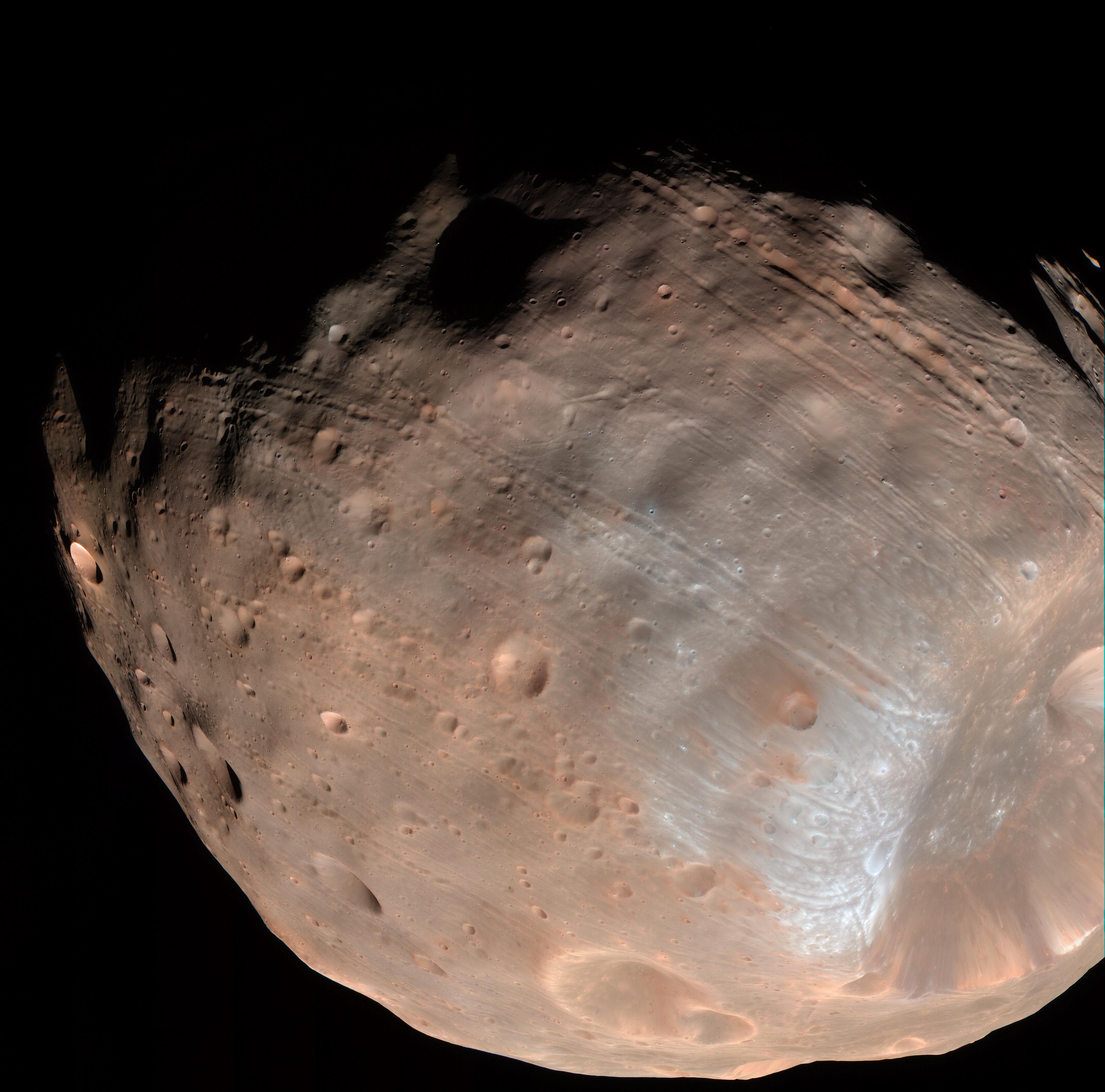 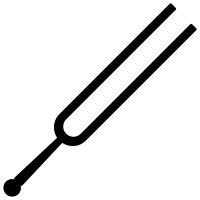 .
2015/10/29
Frank . Shu
27
Living & Working on Mars
Take technological advantage of the lower gravity & extreme 
cold to create a sustainable space-faring society where:
Free oxygen to corrode metals does not exist, relaxing an important constraint on the production of high-Th alloys 
Low ambient Ta and high Th yields greater eff for heat engines based on sCO2 turbines; ideally, eff = (Th – Ta)/Ta
No free oxygen implies no free burning of chemical fuels
A thorium economy can provide abundant clean energy
Natural existence of CO2 & H2O at solid densities & no free O2 imply easier manufacture of CH4 & O2 (rocket fuel) 
Favorable environment for development of high-tech carbon industry can justify colonization investment
Biochar (low-end C) can make dead planet bloom with life
2015/10/29
Frank . Shu
28
Herbert’s Dream in “Dune”: 
Transforming a Desert Planet
Heat biomass in absence of O2 to produces charcoal = biochar
Add biochar to carbon-depleted soils to enhance crop productivity
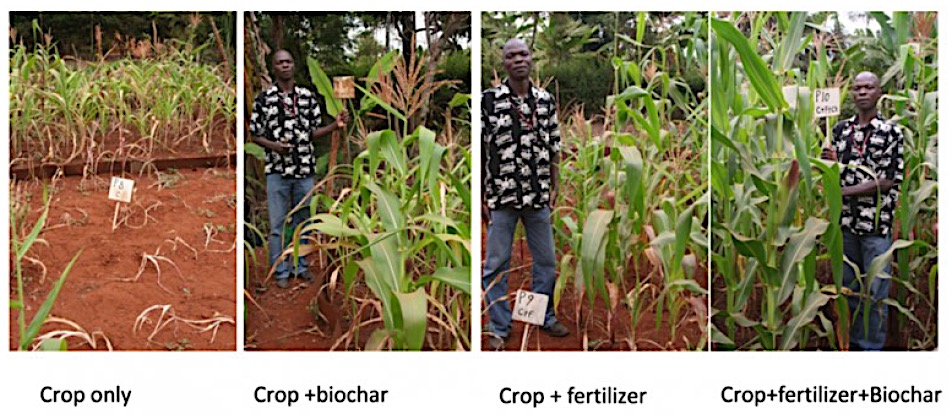 Hood-Nowatny (2016): 75% increase in soil productivity in tropical & temperate zones 
Circular economy: biomassbiocharmore arable land for growing biomass, …
2015/10/29
Frank . Shu
29
What is Biochar? Carbonized Biomass.  How can it be cleanly & quickly manufactured?  SupertorrefactionSubmerge biomass under molten salt at 300 to 550 oC for 10 to 1 minReaction rate at constant P & T proportional to exp(-ΔG/RT) w |ΔG| ~ R(104 K)
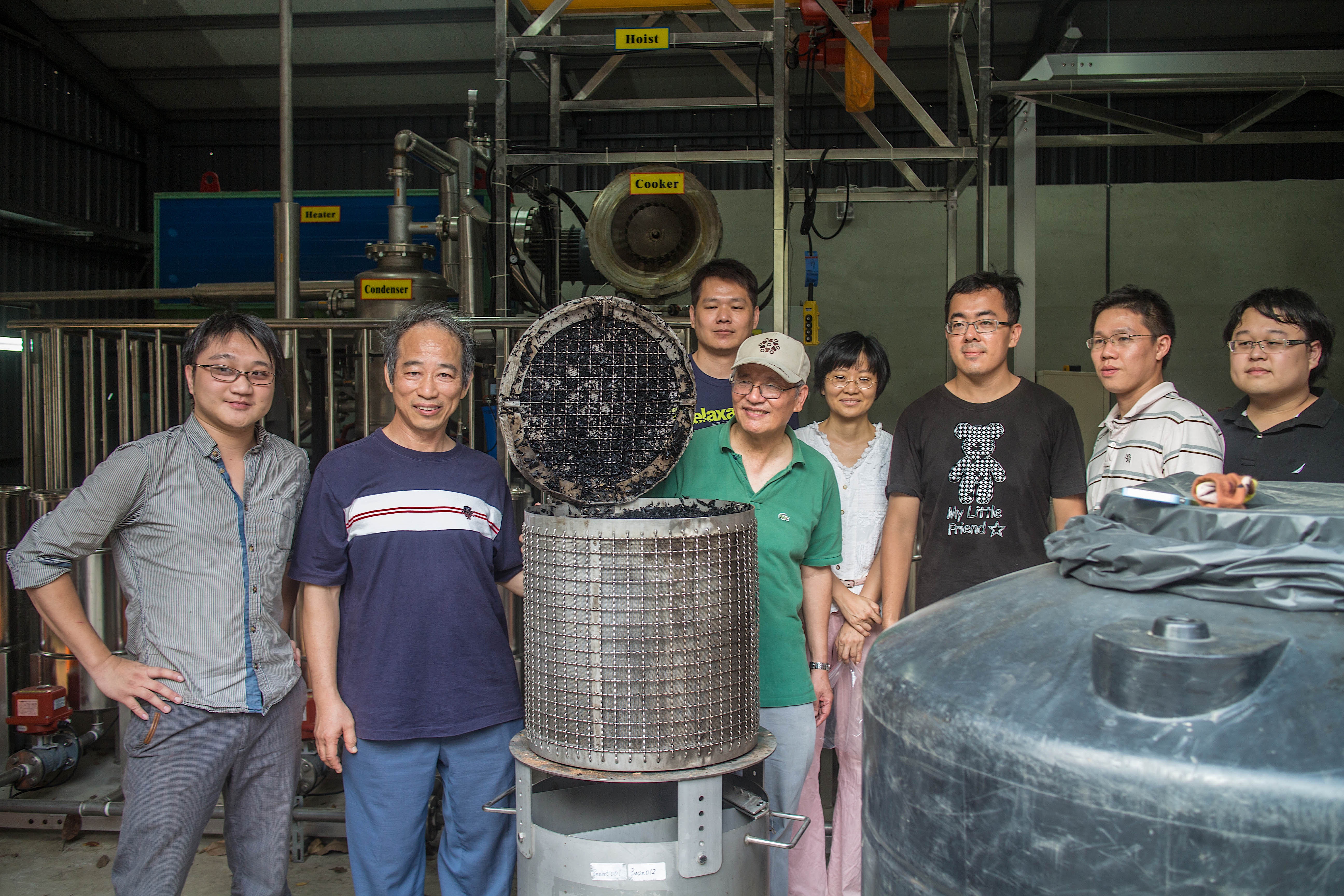 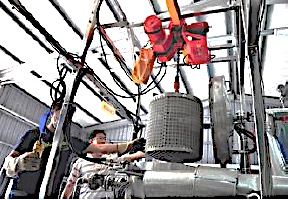 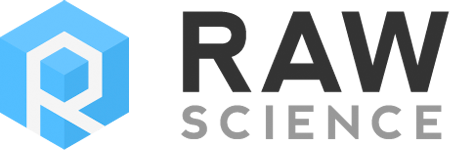 STR Patents: TW, CN, USA, RUS, CAN, UK, FR, DE, JP, IN, BR, AU
YouTube video
2015/10/29
Frank . Shu
30
0602-550550 C for 1 min followed by washing with 2N nitric acid and water
Biochar & Activated C from Leucaena at 550 oC in 1 minBET CO2 = 414 m2/g (cf. Graphene 2600 m2/g)
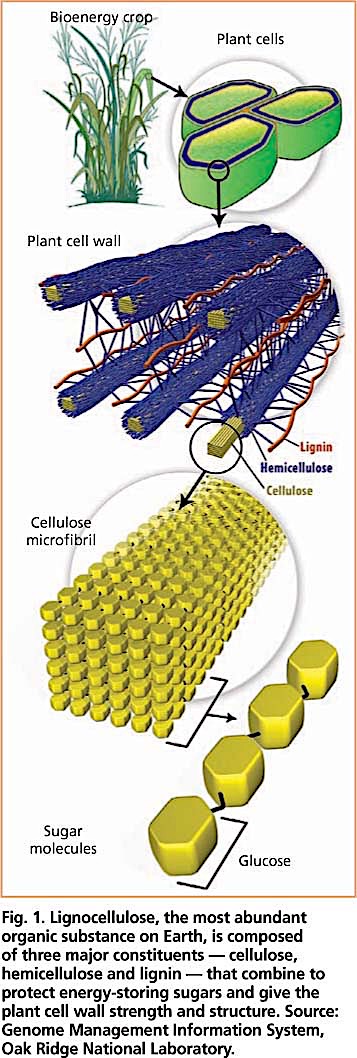 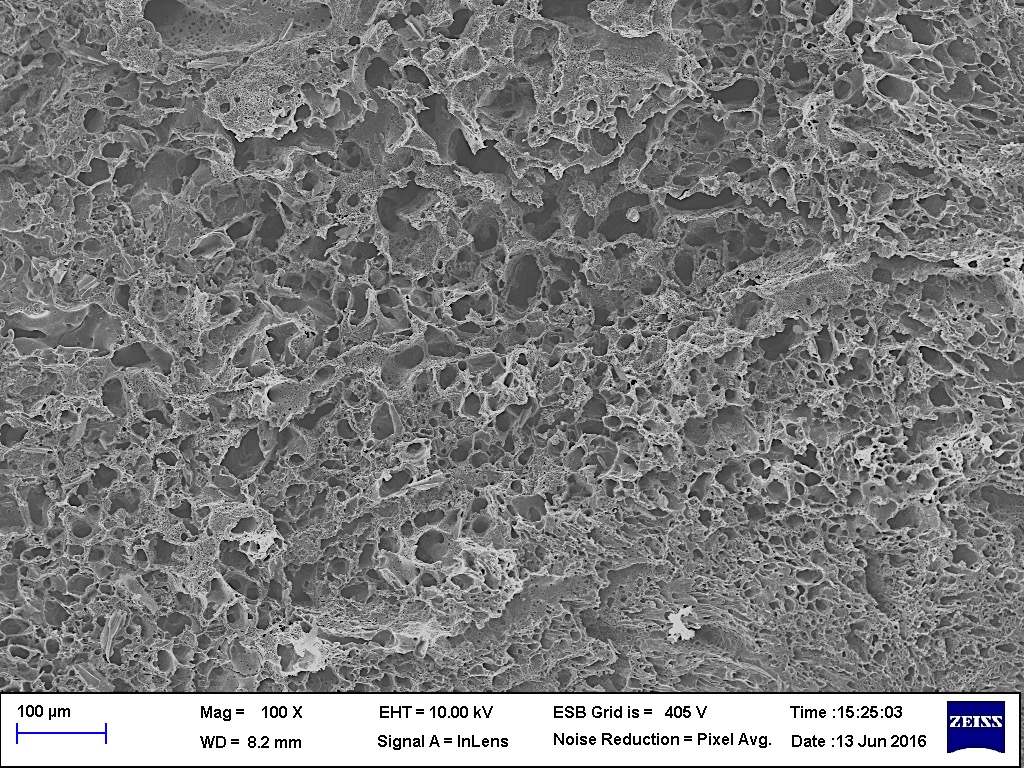 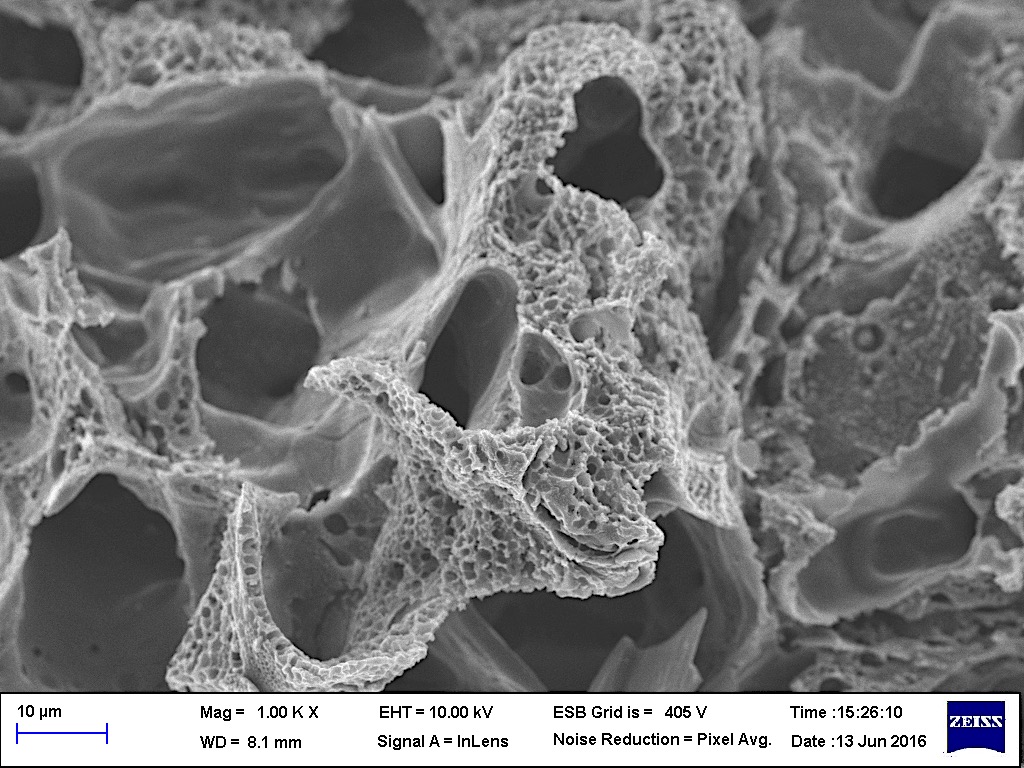 Cells
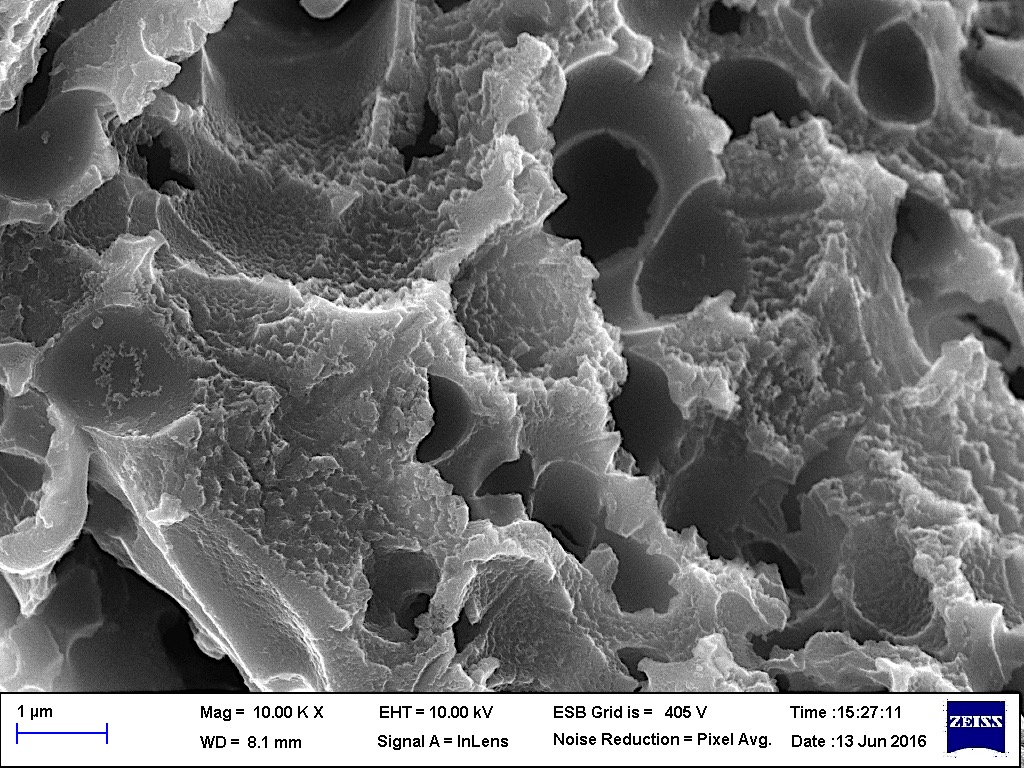 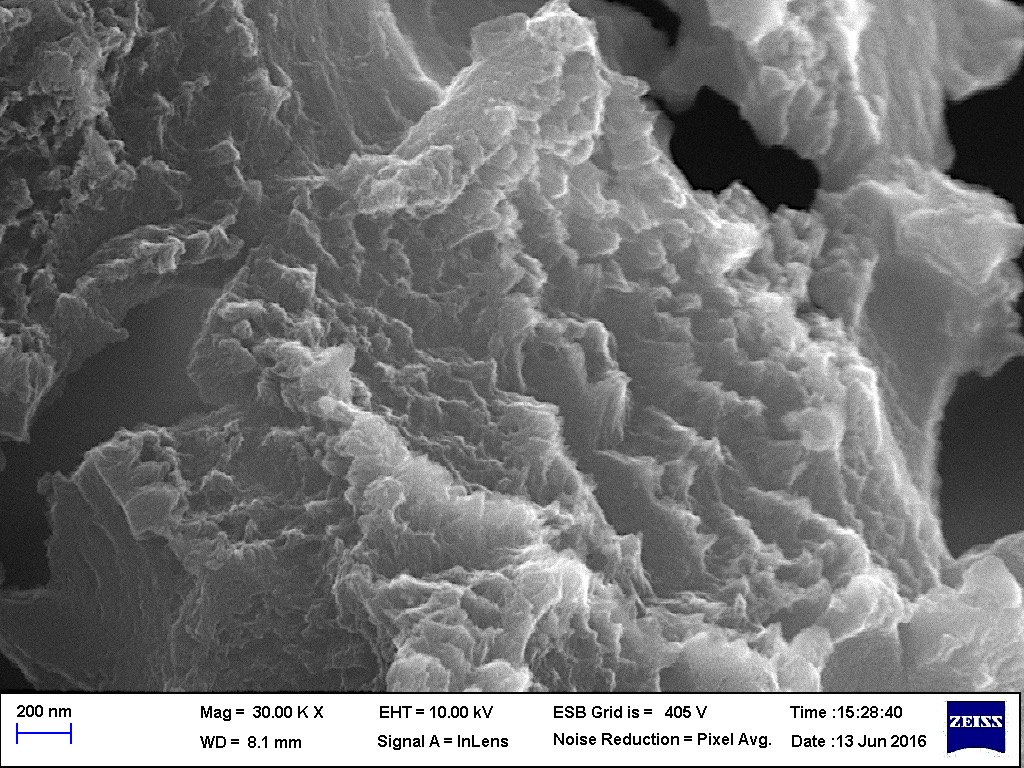 Microfibrils
2015/10/29
Frank . Shu
31
0602-550550 C for 1 min followed by washing with 2N nitric acid and water
Perchlorates in Martian Soil
Phoenix Mars polar lander found Martian soil 
    to contain by weight 0.6% perchlorate salt in 
    proportions Ca(ClO4)2:Mg(ClO4)2 = 60:40
Perchlorate salt, a powerful oxidant, is toxic to 
    beneficial soil bacteria and to humans
Fortunately, Ca(ClO4)2 & Mg(ClO4)2 are highly soluble in water:
 Can filter them w activated-C/biochar
 Molten salt 300 oC < T < 400 oC melt & 
     decompose perchlorates:
     Melt: Ca(ClO4)2 + heat  Ca++ + 2ClO4-
       Decompose: 2ClO4- + heat  2Cl- + 4O2
Wet CaCl2 and MgCl2 can keep down dust;
     but release of O2 needs regulation on Mars
     (Oxygen now in rust or rocks or H2O or CO2)
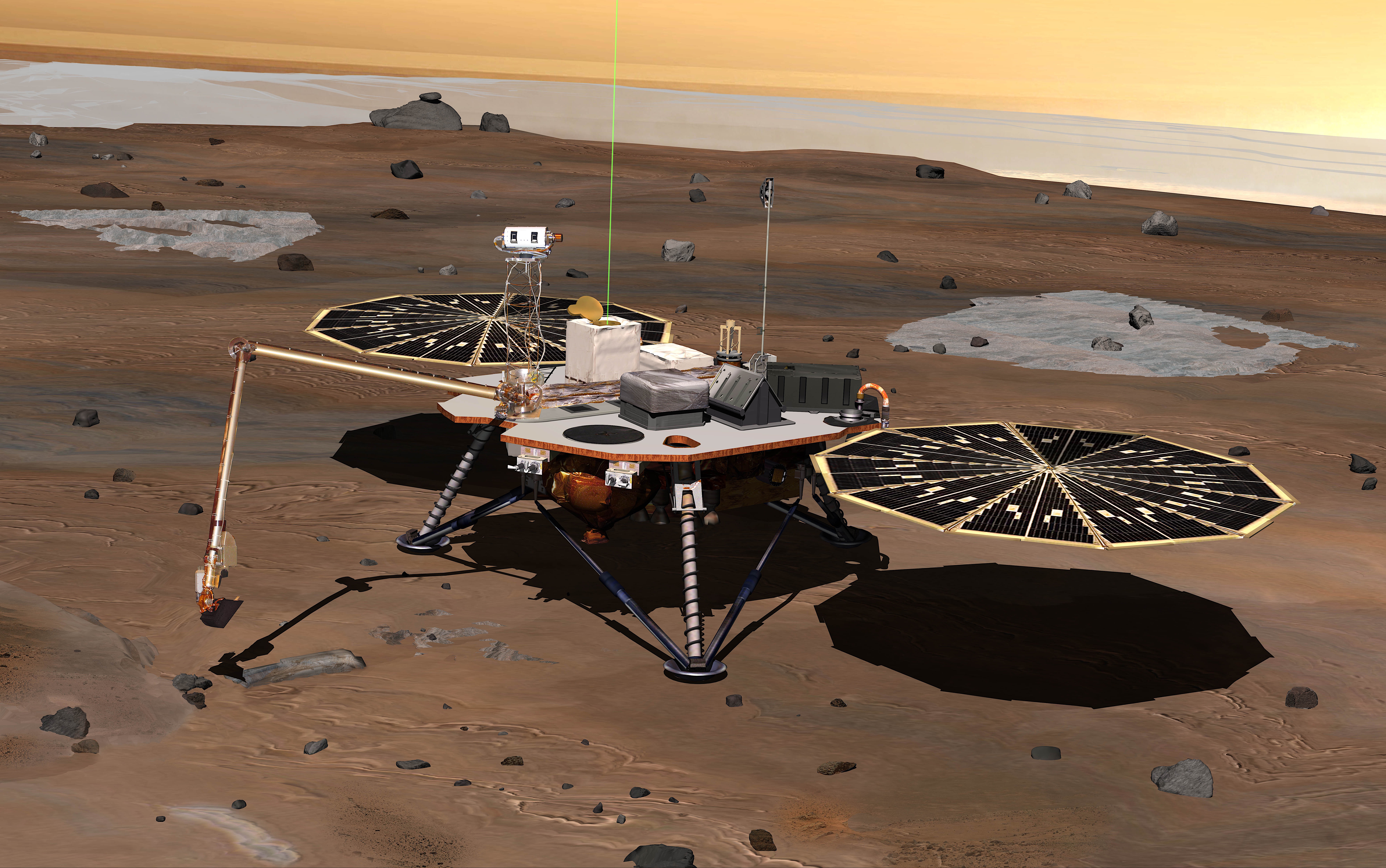 NASA JPL/Caltech-UAriz
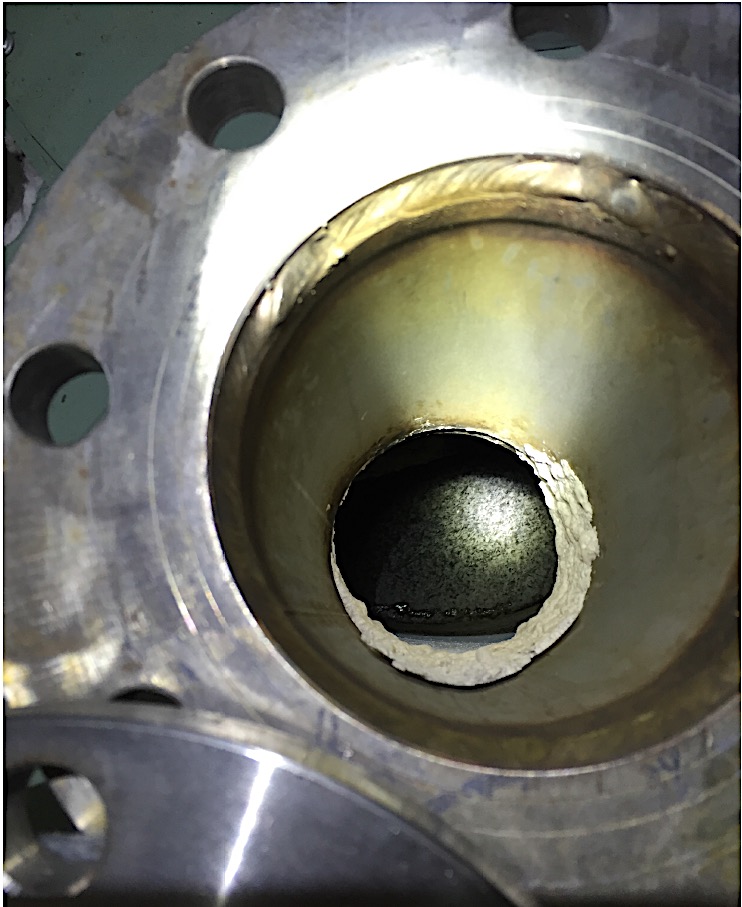 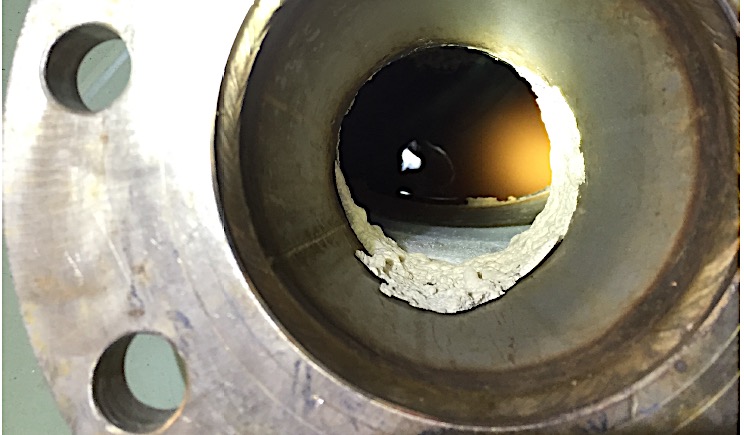 HX
2015/10/29
Frank . Shu
32
Lessons for Earth from Thinking about Mars(and vice-versa)
2015/10/29
Frank . Shu
33
Reversing Climate Change on Earth
Flatten curve to 450 ppm by 2050 
With New Nuclear Energy  + Renewables (STR, biofuel, hydro, wind, solar, geo)
Keeling Curve for CO2 Concentration at Mauna Loa
*
*
*
*
*
*
*
Pledged INDCs
*
*
*
*
*
*
*
*
Beyond 2050, reduce CO2 by 2 ppm per year w biochar to recover desertified lands.  Circular/sustainable economy: waste  resource by leveraging nuclear energy = 2x106 chemical
*
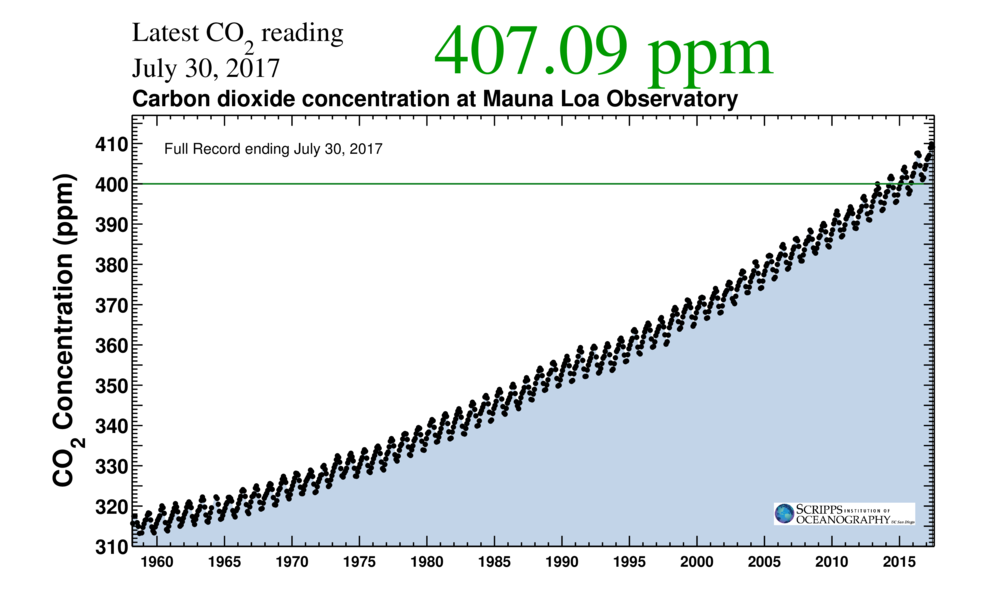 Full record ending 30 July 2017
CO2 Concentration (ppm)
Safe
Business as usual:
Before end of century:   3-4 oC
                   Asia-Pacific:        6 oC
1000-yr timescale: 60 m sea rise
1960        1970          1980          1990       2000           2010          2020          2030        2040        2050
2015/10/29
34
Frank . Shu
[Speaker Notes: IEA: T$84.5 (all sectors) by 2040]
Making Nuclear Energy 
Safe, Sustainable, Secure, & $uperior
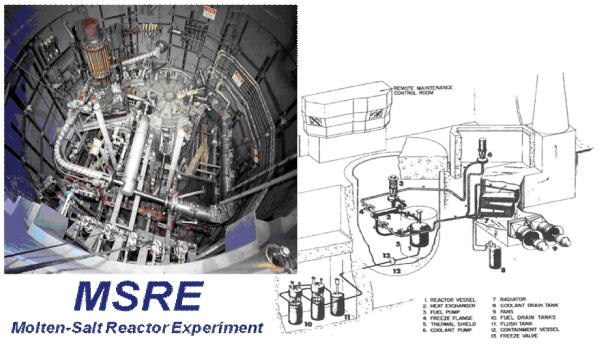 ORNL
YouTube Videos
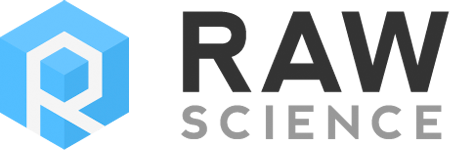 Patented Improvement: 2F-MSBRFHS Patents: USA, CN, RUS, JP, FR, GB, DE, SE
Novel Features
Carbon Composite Materials to Resist MS Corrosion 
Large Pool to Prevent Weaponization of Bred U-233
2015/10/29
Frank . Shu
35
Two-Fluid (fuel & coolant) MSBR (ORNL) = LFTR (Sorensen)Solves problems of disposing LWR waste & sustainability of nuc option
232Th(n,γ)
  233Th(β−)
  233Pa(β−)
  233U
On Earth:
Pu/An  in core converts Th-232 into U-233
LWR used fuel                  Th-232 Blanket ThF4
U-238, U-235
Pu/actinides
Fission prod’s
Th-232
Carrier:
7LiF/BeF2  or       NaF/BeF2
Graphite
    Core
On Mars:
U-233 in core gives breeder 2F-MSBR
FPs
UF4 (pool)     FV    UF4 (core)

233U & 232U from (n,γ) & (n,2n)
IFR or LFR
or TWR
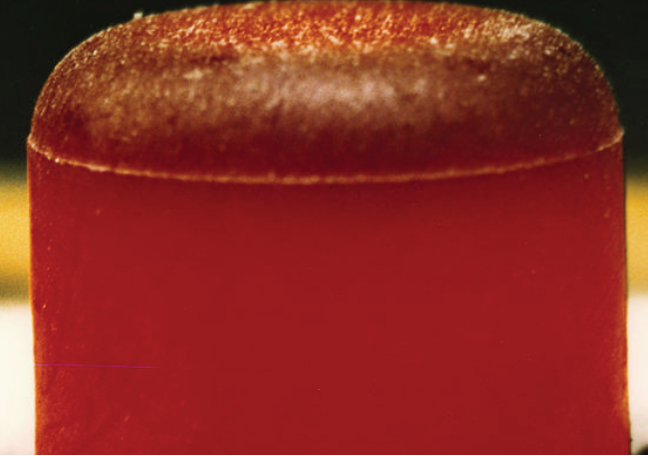 300 yr
Ground
Regulated
Use (Wiki)
nuc medicine, nuc batteries (Pu-238, Sr-90)
2015/10/29
36
Frank . Shu
Modified Design - *Differences from ORNLAssembly of CFRC Pipes* Carrying Fuel Salt in Large Pool* of     Blanket Salt w Floating Graphite Balls* that Define a Spherical Core
Core + pool = Tube & shell HX: most efficient ΔQfΔQb

Tf and Tb controlled
by how hard one
pumps 2 fluids

Decay heat flows 
to pool to run pumps (4 fuel salt, 
4 blanket salt)

Station blackout:
keep running at 
least 1 + 1 pumps
to cool fuel salt
Loss of coolant 
accident:
Lose absorber ThF4
      & moderator as
      G balls drop to 
      floor of pool
Freeze plugs open,
      drain fuel salt into
      passively cooled
      dump tanks   
Dump tanks dilute
      fuel with enough
      sterile salt so
      mixture freezes if
      spilled from tank
FPs never escape
      into environment
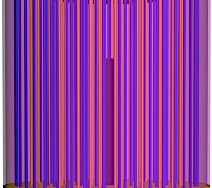 2015/10/29
Frank . Shu
37
Neutronics
Scattering of n off nuclei 9x, 12x, 19x, 23x heavier than itself
<Δv> & <ΔvΔv> << v & vv Fokker-Planck in speed space (like globular-
     cluster dynamics, cosmic-ray acceleration, Black-Scholes stock pricing)
Alternative to MCNT: Forsberg & Greenspan (2003), Mathieu et al. (2005)
SED of Grape reactor (D = 2.4 m) very different from SED of LWRs
Critical mass for U-233 =  104 kg
Breeding ratio depends on how
      clean salt is of FP
Critical mass for Pu-239 = 30 kg
Conversion ratio > 0.6 (0.8-0.9?)
Not yet enough LWR “waste”
     to build required fleet of 2F-MSBRs
     to halt & reverse climate change
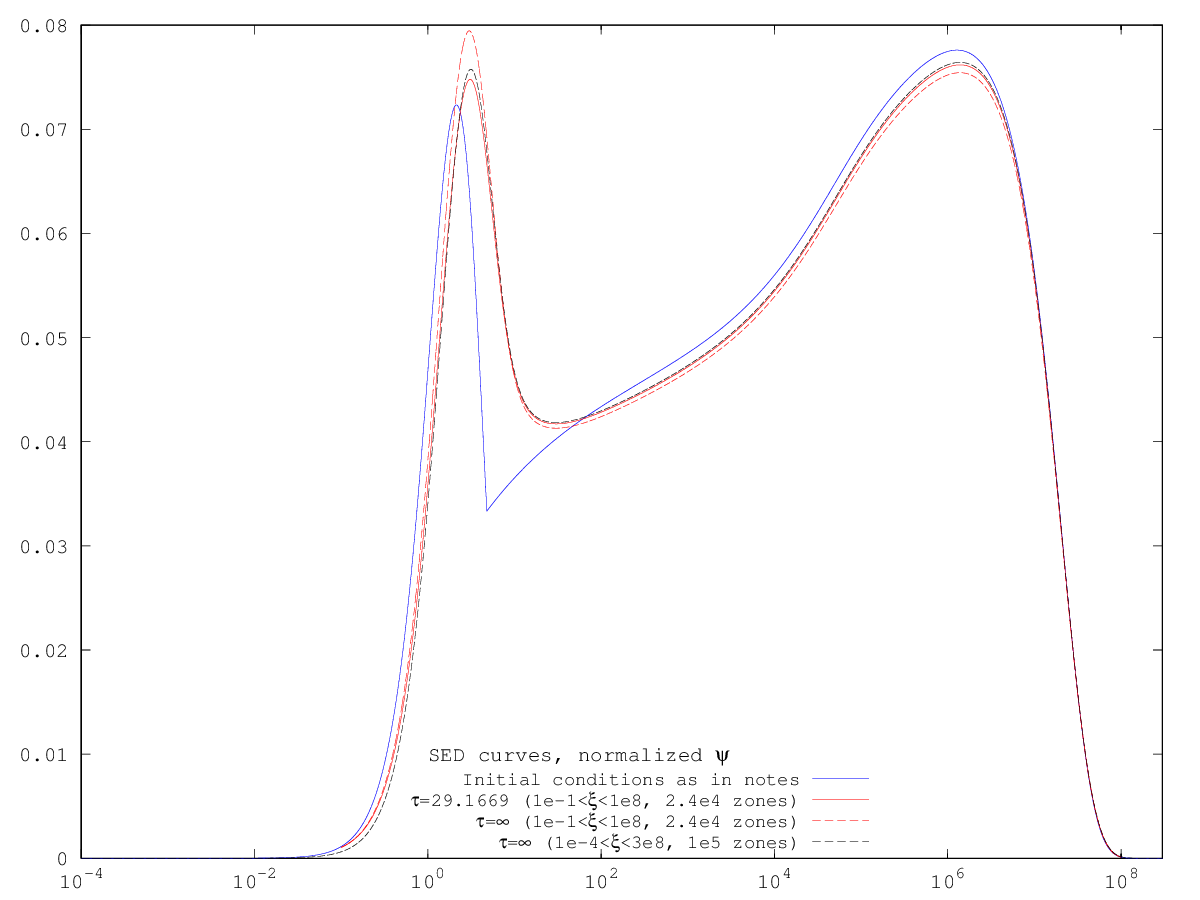 Initiation
of most 
of fission
reactions
Responsible
for generating
weapons
deterrent 
ξ3/2ϕ(ξ)
1
106
104
108
102
10-2
100
ξ = ε/kT (kT = 0.1 eV)
2015/10/29
Frank . Shu
38
[Speaker Notes: 1]
Shippingport Reactor Vessel (236 MWt)HEU LWR: U-233 seed, Th-232 blanket, Breeding ratio = 1.012F-MSBR w cleaner, safer, more compact system should do better
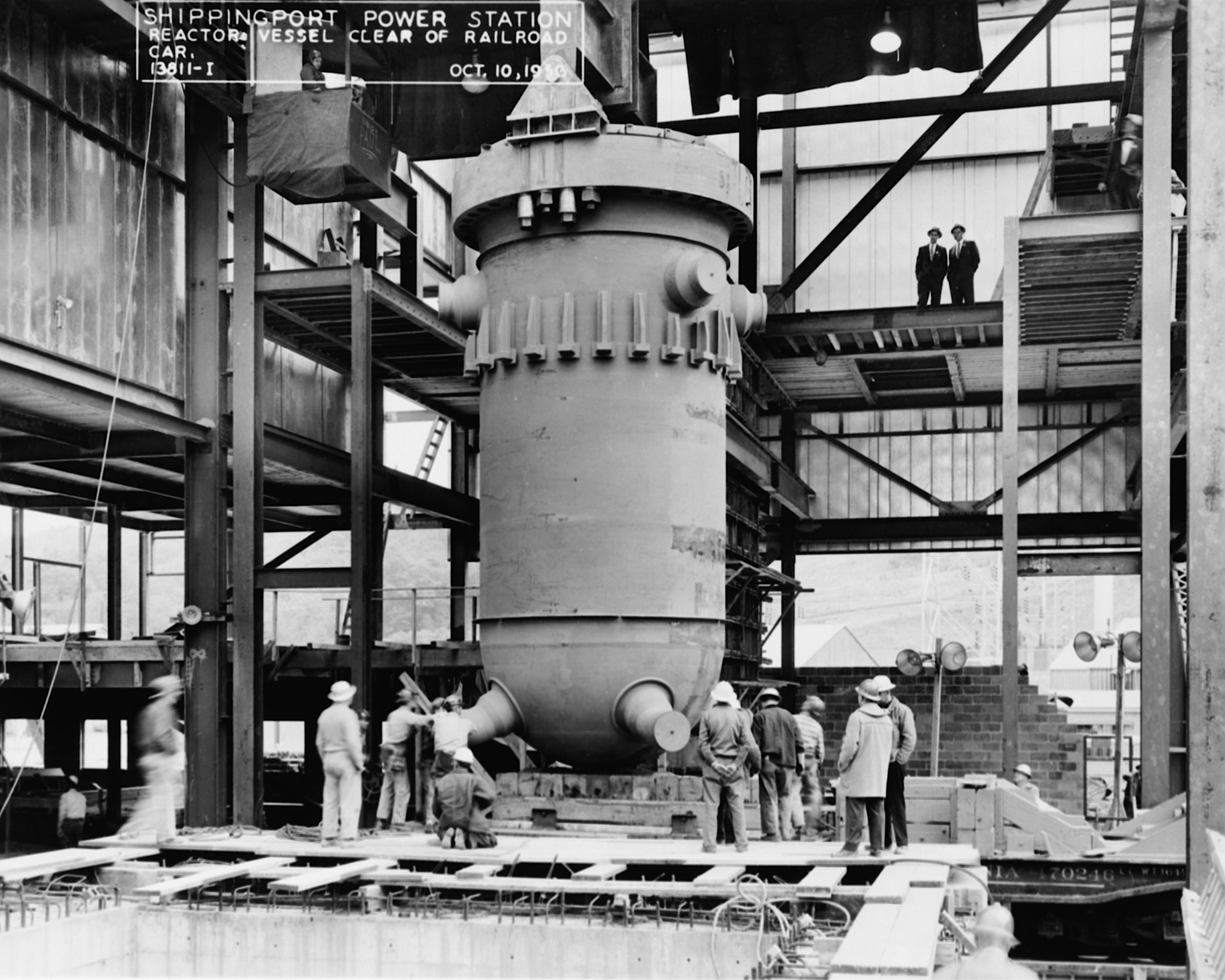 2015/10/29
Frank . Shu
39
Thorium Breeder Reactors for Earth
Sustainable: Proven Th reserves enough to supply 100% of world energy needs for > 400 yr, long enough to develop fusion
No “waste” except FPs that decay to background levels in 300 yr
Industrial processing: Fluoride volatility, vacuum distillation (easy on Moon or Mars)
Safe: Runs without operator decisions except for advance scram
Secure: Always U-232 mixed w U-233 in  2-fluid MSBR; optional Pu-239Pu-240 (esp. MSBRs w more thermal spectrum)
$uperior: sCO2 turbine rather than steam
Excellent coupling to molten salt
Very compact equipment
High thermal efficiency (> 50%)
Development paid by solar thermal
2015/10/29
Frank . Shu
40
[Speaker Notes: v = Δvln(Mi/Mf)]
The Path Forward on Earth & Mars
Path forward driven by international interest to colonize Mars 
Transparency to open up understanding of 2-fluid MSBRs vs. alt’s
Lack of transparency is what led to arms race & illogical fear of nuclear energy w resultant threat to the survival of civilization 
CN, RUS, JP, EU intend to establish lunar base; USA contribution: nuclear reactor? (Kirk Sorensen before 2001 for Moon)
RTG experience: Voyager/Galileo/Cassini/Pluto (Pu-238 decay)
Class 104(c) research reactor where < 50% of power/products are sold may fast-track NRC regulation (Rod Adams)
Spin-off applications for Th-2F-MSBR: scaled-up version to save civilization on Earth from climate change
2015/10/29
Frank . Shu
41
[Speaker Notes: v = Δvln(Mi/Mf)]
Thank You Everyone!
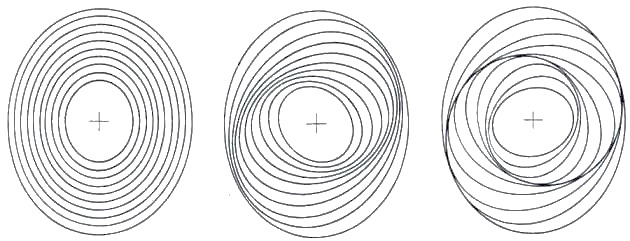 Astron
2015/10/29
Frank . Shu
42
Energy Mix Since Scientific EnlightenmentBill Gates: “We need an energy miracle” (Atlantic 2015)
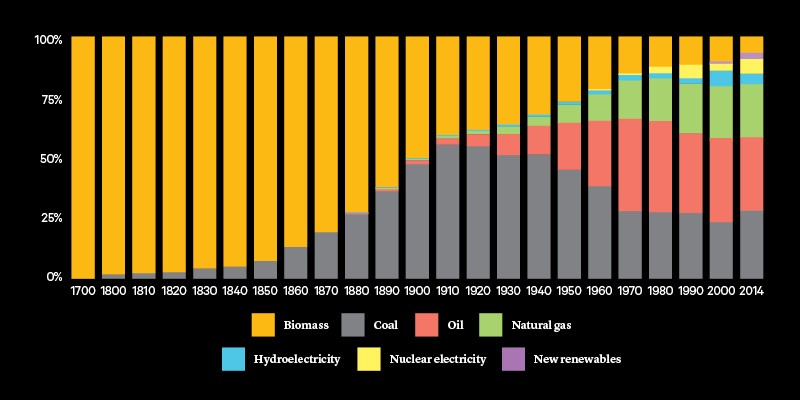 New Renew
Nuc
Hydro
Nat Gas
Oil
Biomass
Coal
Use of coal started industrial revolution in mid-18th century
End of slavery in mid-19th century (England 1830 & America 1864)
In 20th century, wars (colonial, WW1, WW2) fought over nat resources in africa, middle east, far east, & europe, but MAD prevented WW3
In 21st century, burning of FFs  global warming & related conflicts
2015/10/29
Frank . Shu
43
Policy of Cheap Oil Allows Economic Globalization; Lack of Social Cohesion Drives Income Inequality
Map of GINI index: 0 = complete equality; 1 = complete inequality
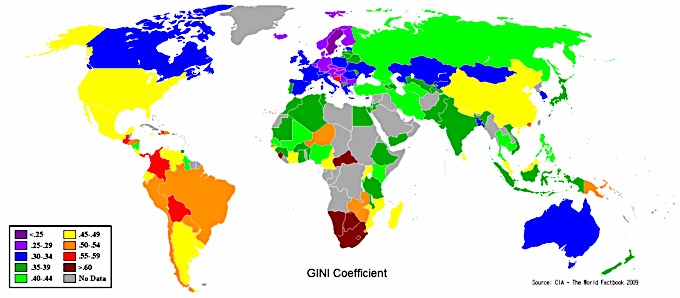 Uneven effects of climate change on rich & poor
Can the threats of climate change catalyze a new social compact? 
Or should we start over on Mars?  
Answer to both may be synergistic
2015/10/29
Frank . Shu
44